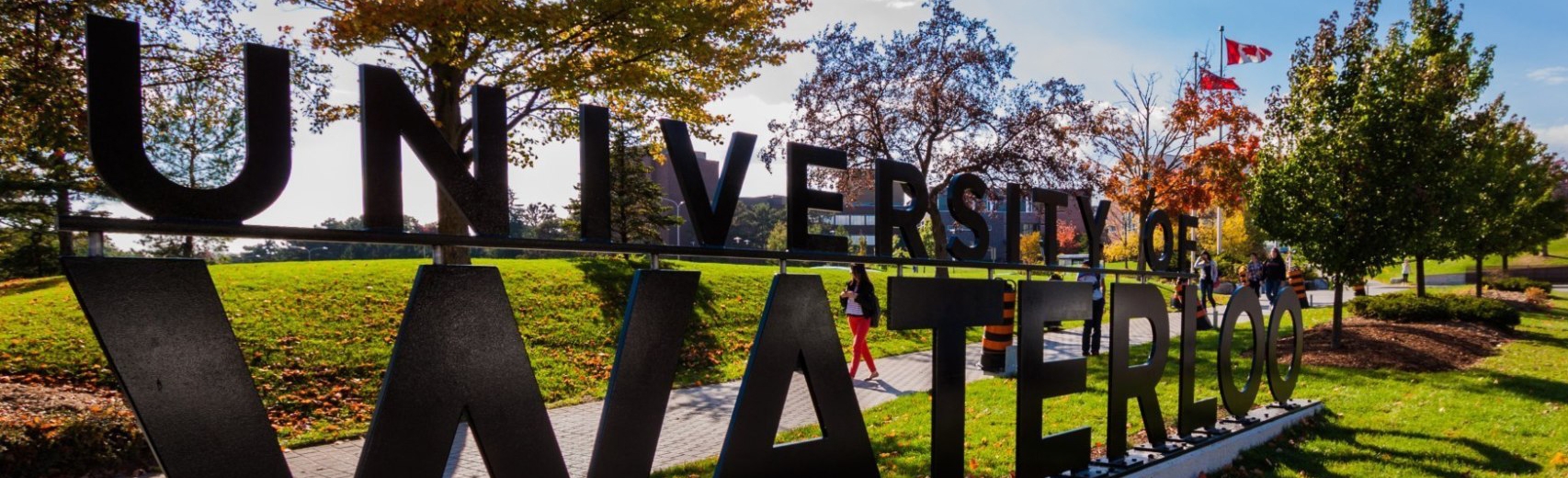 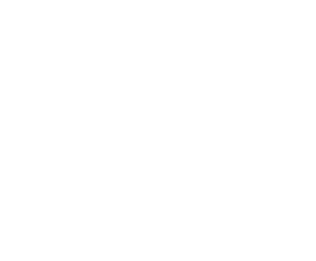 SESSION 5056
November 6, 2017
Using Forms to Enhance Business Processes in the Office of the Registrar
Canada Alliance   5-7 November 2017
[Speaker Notes: Ted]
presenters
Ted Stebbins
Brenda McCue
Technical Systems Analyst Office of the Registrar
Sir Sandford Fleming College
ted.stebbins@flemingcollege.ca
Systems AnalystInformation and Technology Services
Sir Sandford Fleming College
brenda.mccue@flemingcollege.ca
Heading into a fourth year of employment with the Office of the Registrar at Fleming College.  Primary responsibilities of support for SR, Admissions, SF, and FA* modules.  Previously employed at the University of Michigan and Accenture with PeopleSoft experience since 1997.
Work in ITS at Fleming College for 27 years.  Was the Technical Team Lead for Fleming’s implementation of PeopleSoft in 2006.  Responsible for security and liaison between departmental functional Business Analysts and IT Programmer Analyst staff for all areas of PeopleSoft (Student, HR and Financials).
Canada Alliance   5-7 November 2017
Campus Locations: Peterborough, Lindsay, Cobourg, Haliburton
Fall 2017 Enrolment: 6,250
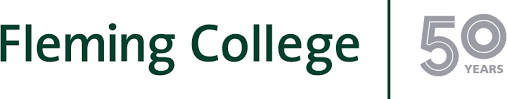 Canada Alliance   5-7 November 2017
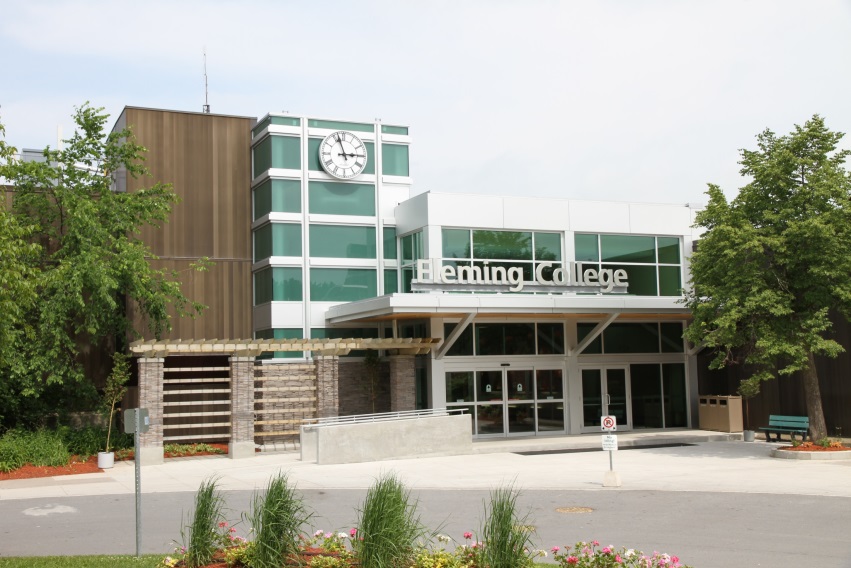 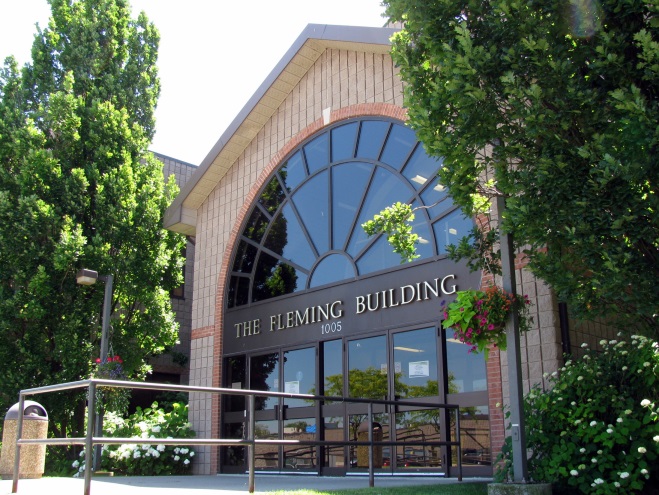 Cobourg
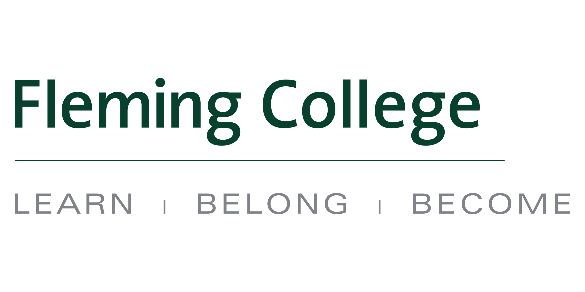 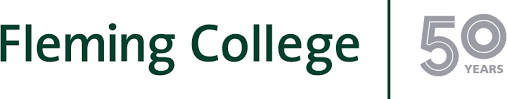 Peterborough, Ontario
Canada Alliance   5-7 November 2017
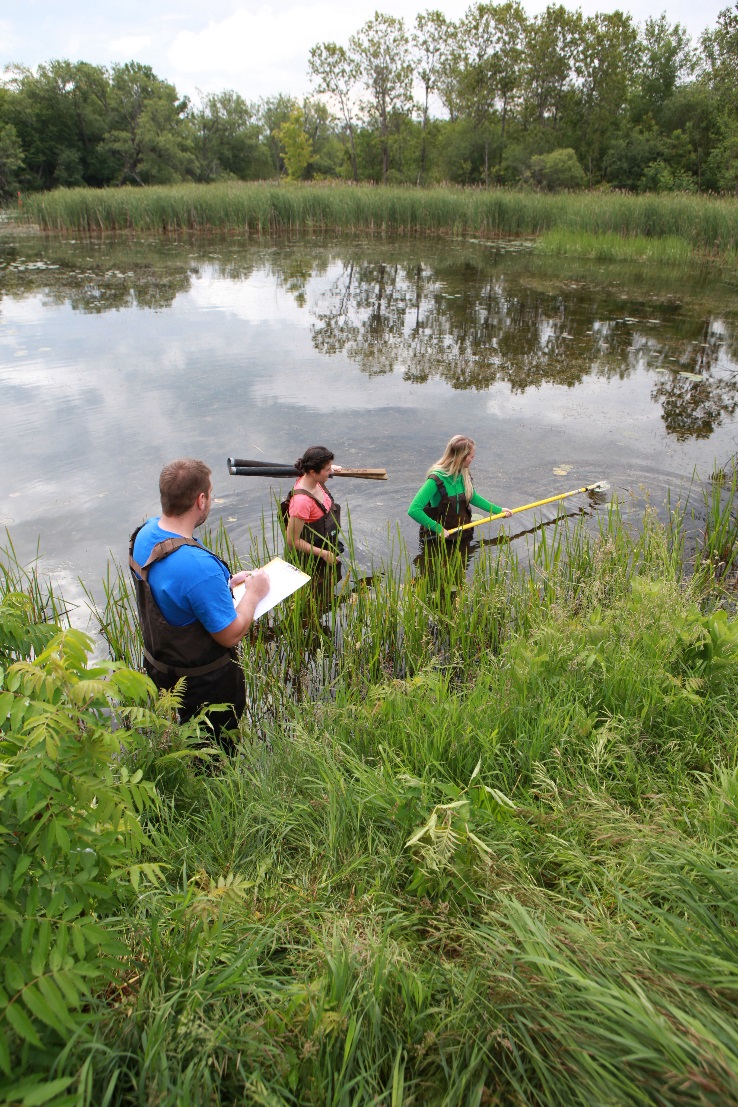 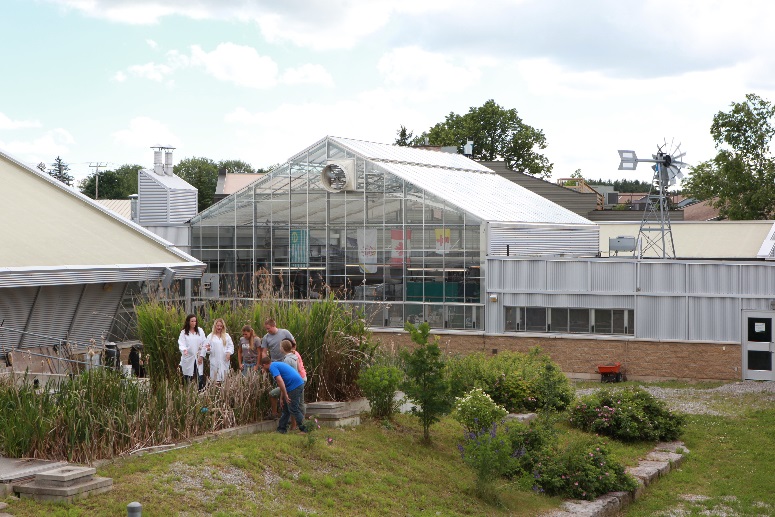 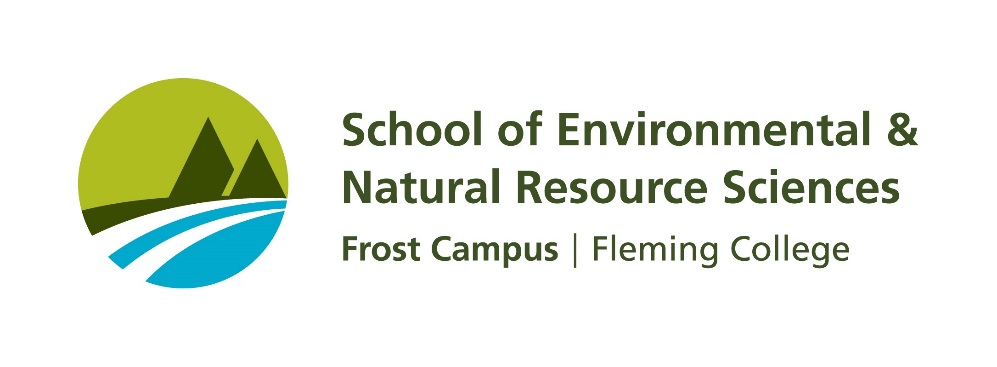 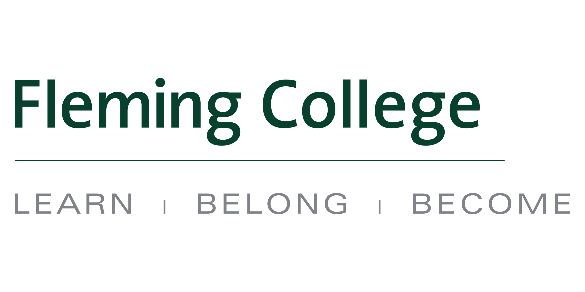 Lindsay, Ontario
Canada Alliance   5-7 November 2017
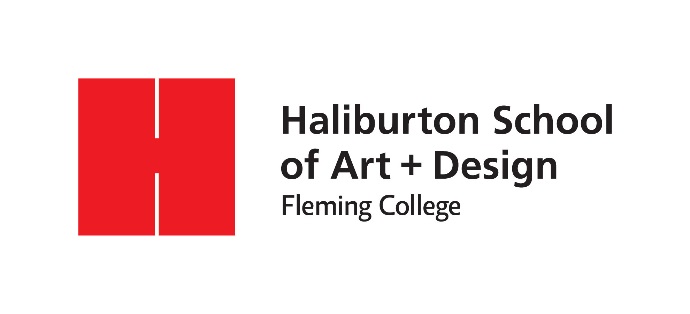 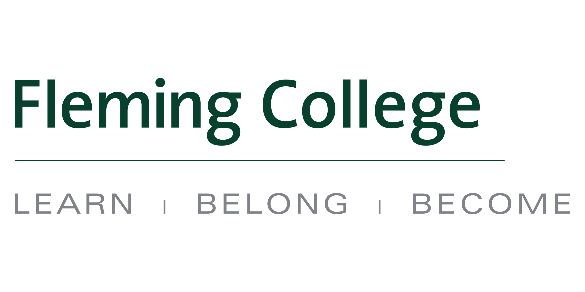 Haliburton, Ontario
Canada Alliance   5-7 November 2017
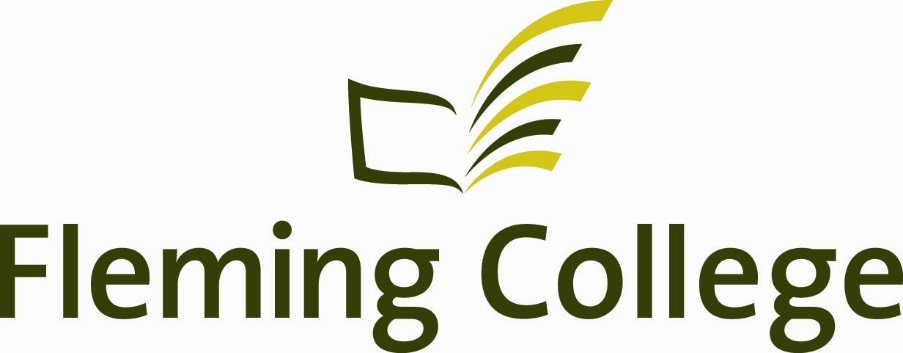 Evolve - Oracle/PeopleSoft Established: 2006
SIR SANDFORD FLEMING COLLEGE & ORACLE
Tools 8.55.10 – June 2017
CS 9.2 – June 2017
FIN 9.2 – June 2016
HC 9.2 – Oct 2016
Fluid – Researching 2018
Canada Alliance   5-7 November 2017
Presentation Overview
Withdrawal Forms: A Brief History of Paper and People
Configuring the Approval Framework to Work with Forms  Notification Template, SQL Object Identifiers, Form Approver User Lists
Designing the new Withdrawal Form Using the new CS Forms Design
Securing and Deploying Forms and Approvals Security Roles and Permission Lists, Migration/Configuration
Demo 
Lessons Learned 
Concluding Thoughts/Next Steps
Attendee Questions
Canada Alliance   5-7 November 2017
Withdrawal Forms
A Brief History of Paper and People
Canada Alliance   5-7 November 2017
Withdrawal Forms – Paper-BASED model
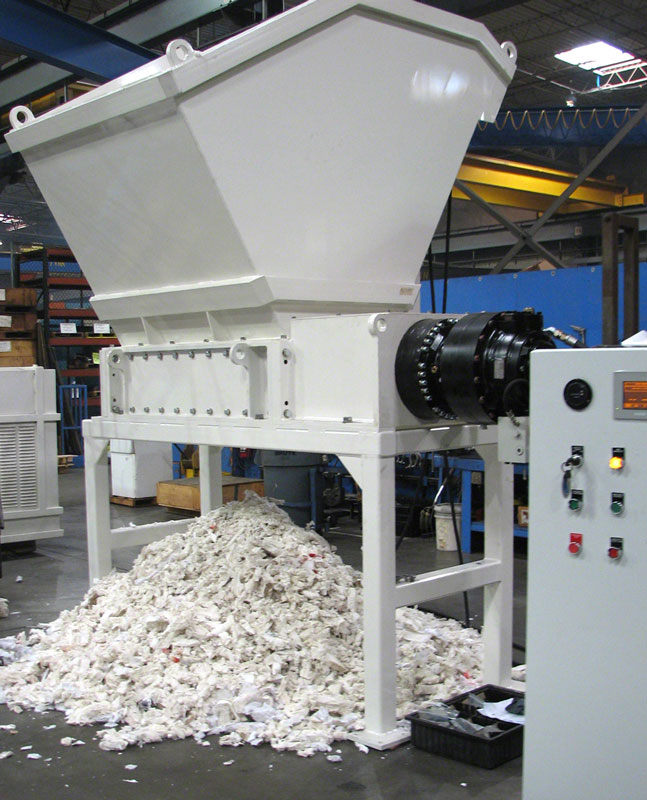 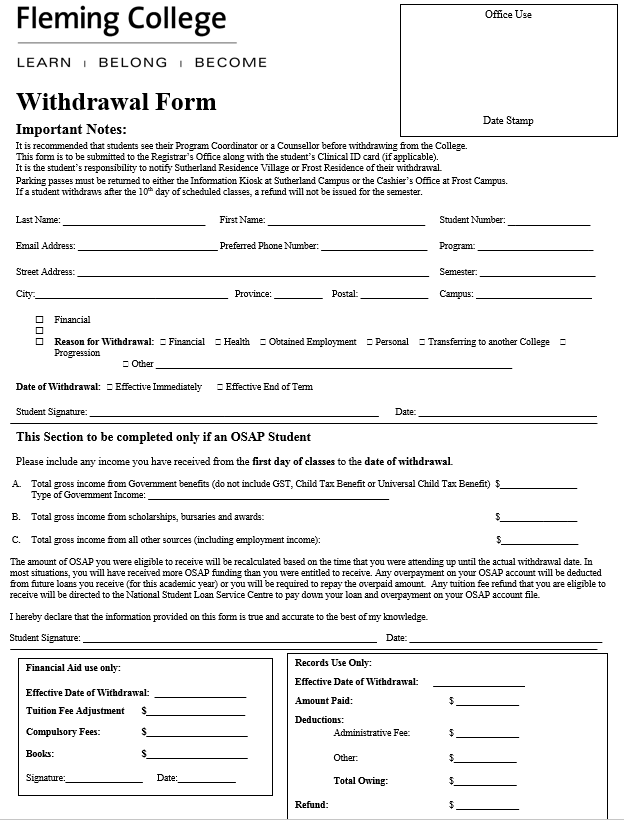 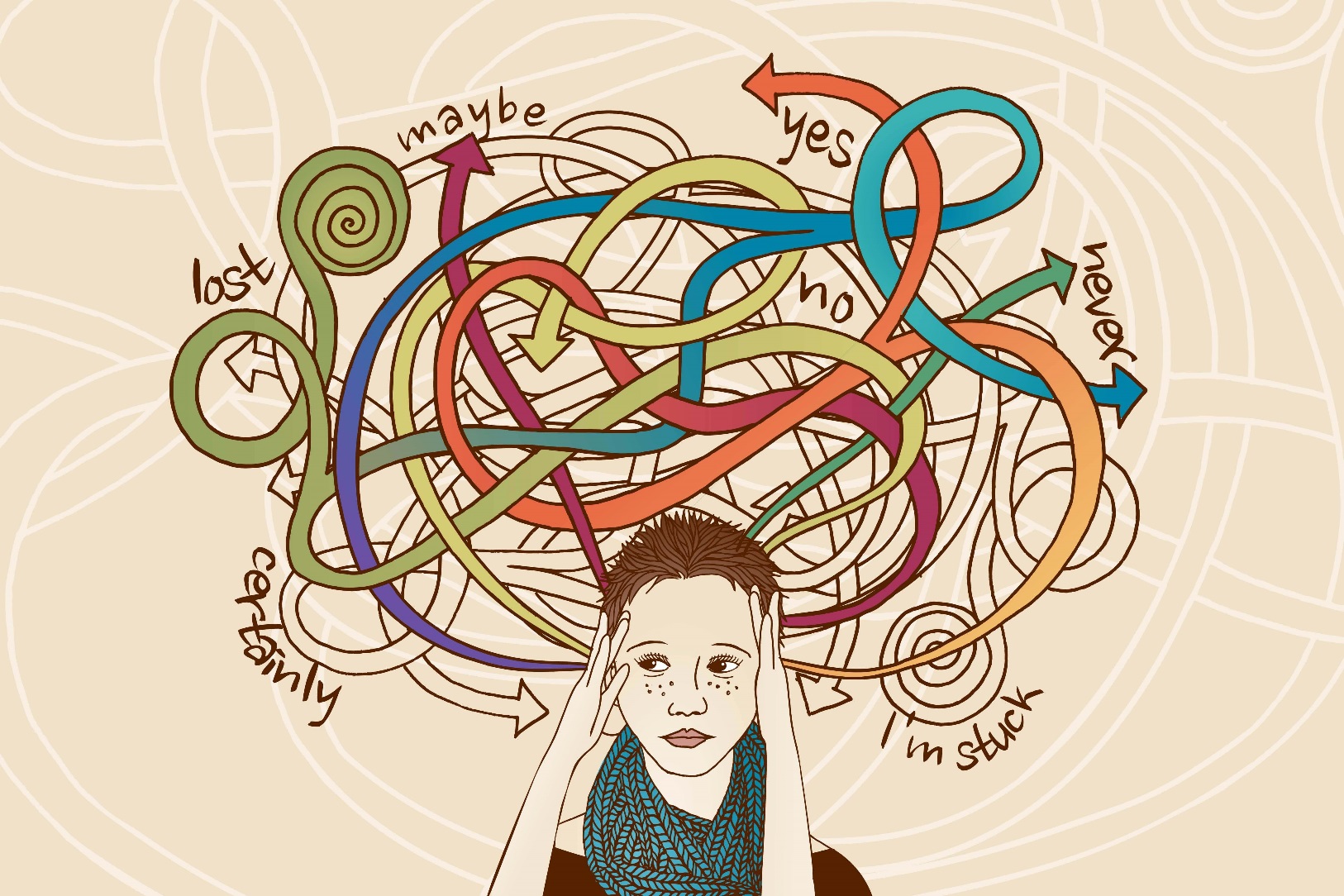 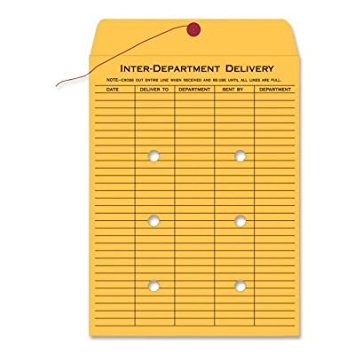 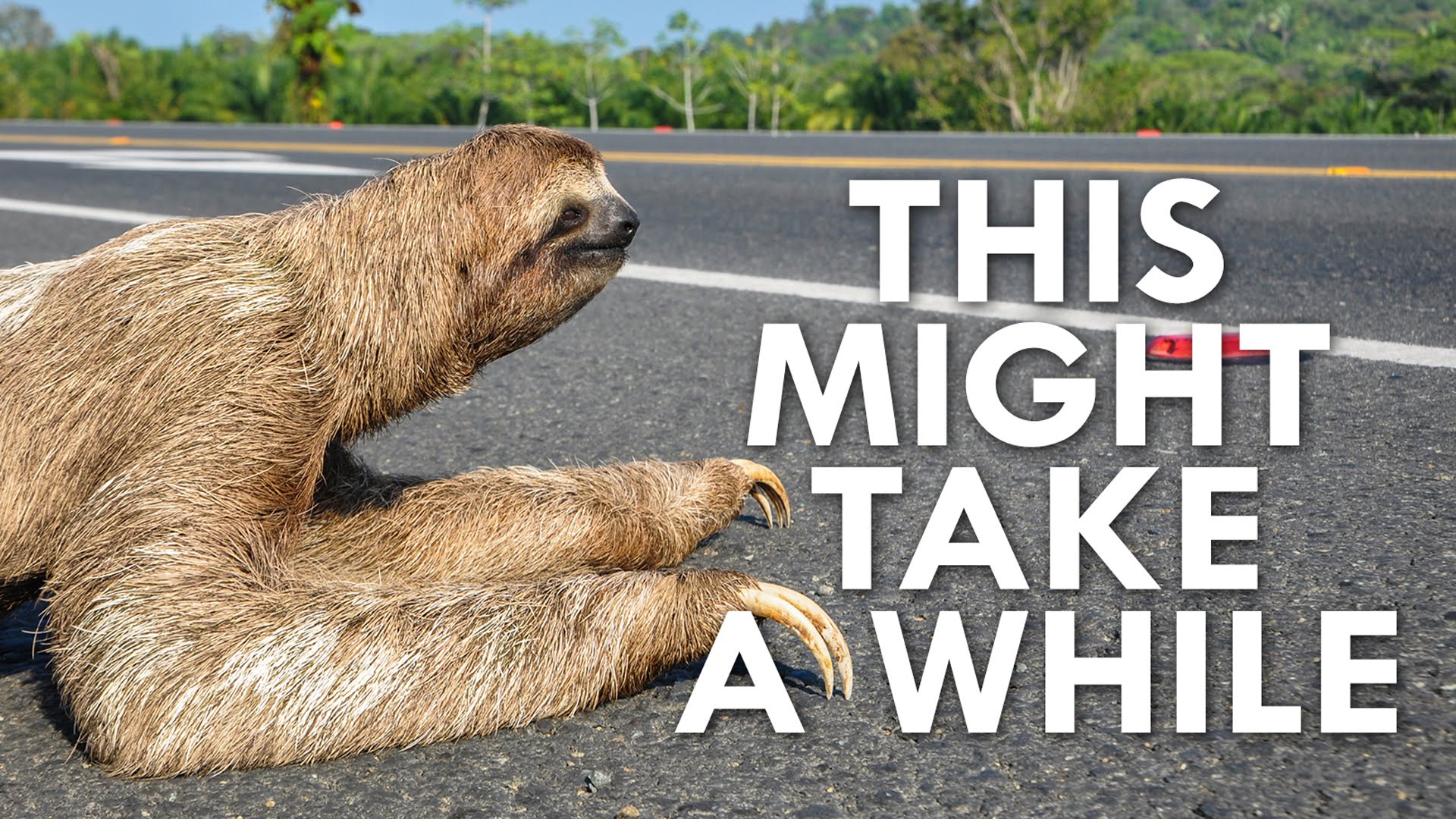 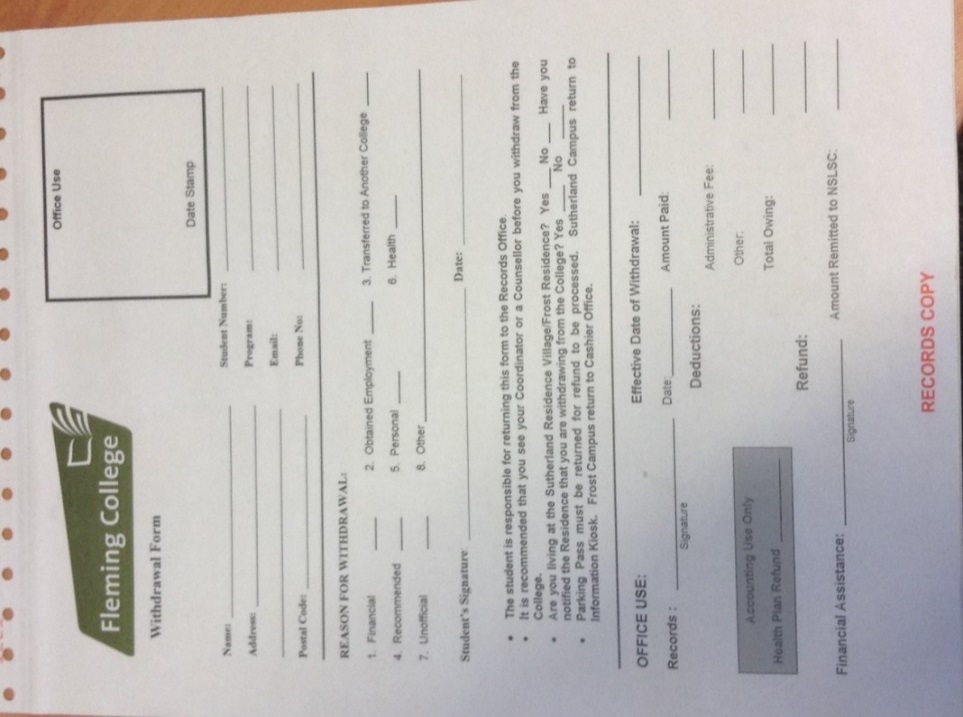 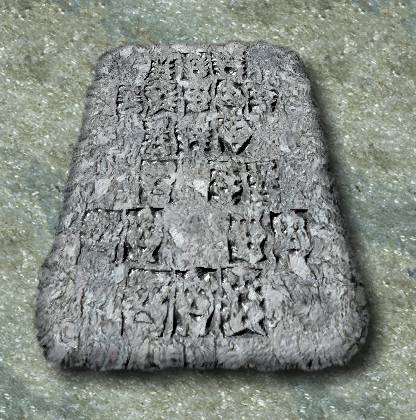 Canada Alliance   5-7 November 2017
Configuring the Approval Framework
Approval Framework, Notifications, Transactions, User Lists
Canada Alliance   5-7 November 2017
Configuring the Approval Framework
Events and Notifications Overview
Verify Transaction Registry
Configure Transactions
Create Form Approver User List
Canada Alliance   5-7 November 2017
Configuring the Approval Framework(Events & NOTIFICATIONS Overview)
Route for Approval
Approve, Denial, or Request Information
Canada Alliance   5-7 November 2017
URL Maintenance
PeopleTools > Utilities > Administration > URLs
Canada Alliance   5-7 November 2017
Configuring the Approval Framework (Verify Transaction Key Fields)Navigation:  Enterprise Components > Approvals > Approvals> Transaction Registry
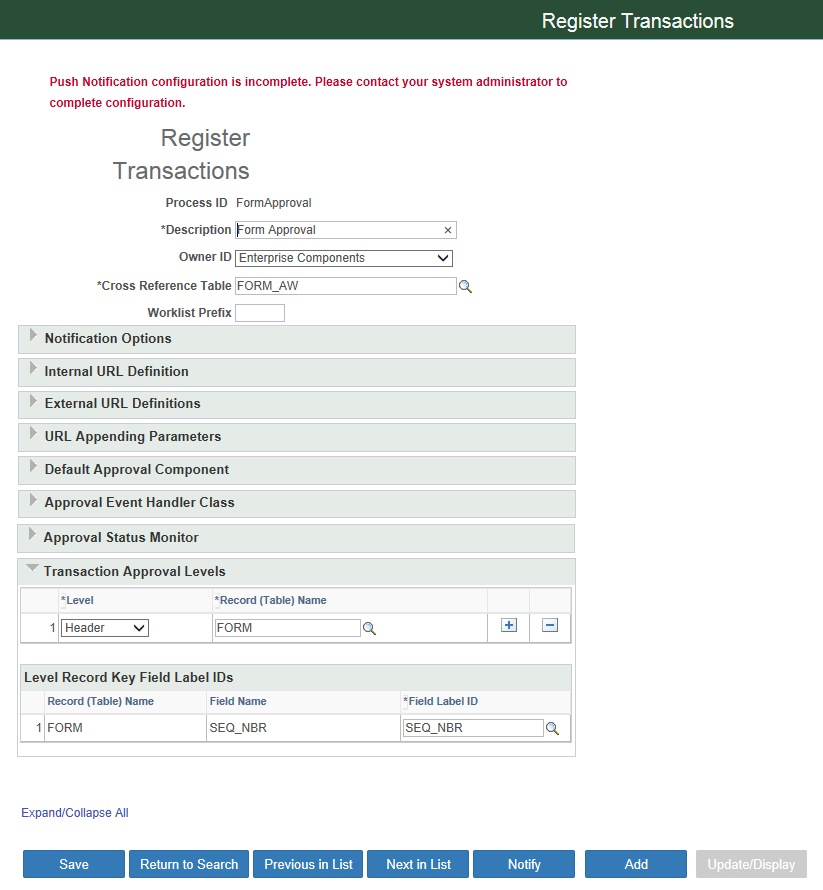 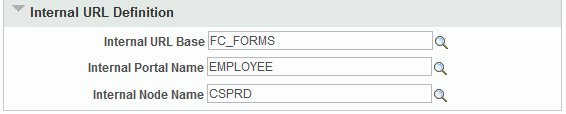 Canada Alliance   5-7 November 2017
Configuring Form Approvers (Transaction configuration)Navigation:  Enterprise Components > Approvals > Approvals > Transaction Configuration
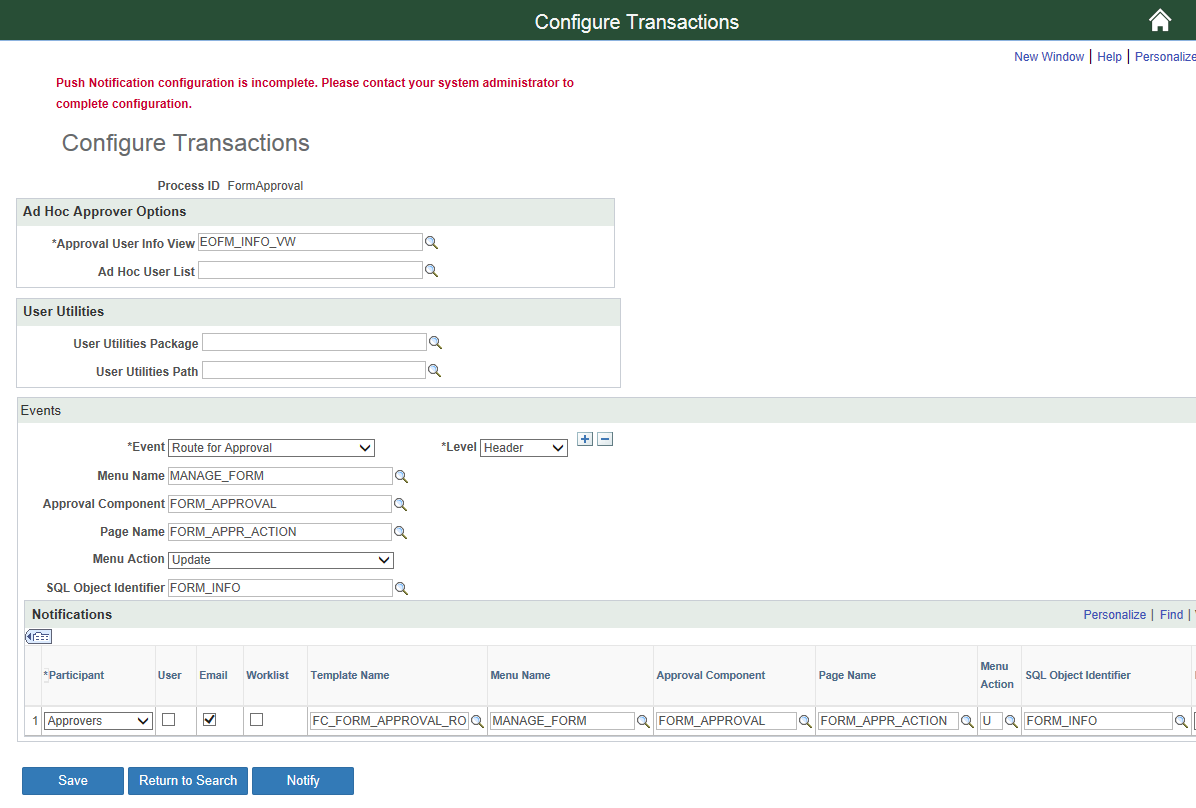 Note: SMTP must be setup at the server level for emails to work at your institution
FC_FORM_APPROVAL_ROUTING (FC prefix represents custom template object for Fleming College)
Canada Alliance   5-7 November 2017
Configuring the Approval Framework (Generic Template configuration)Navigation:  People Tools > Workflow > Notifications > Generic Templates
Canada Alliance   5-7 November 2017
Configuring the Approval Framework (User list)Navigation:  Enterprise Components > Approvals > user list
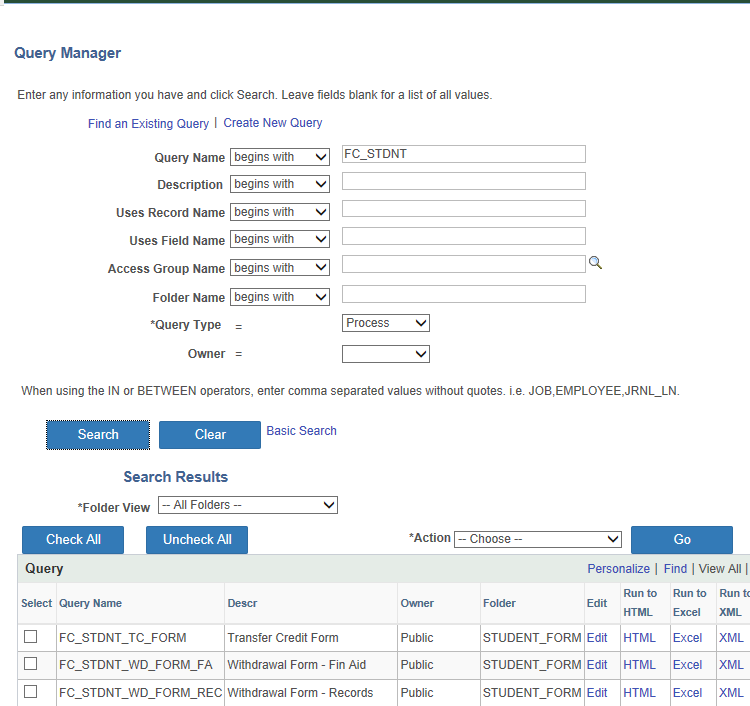 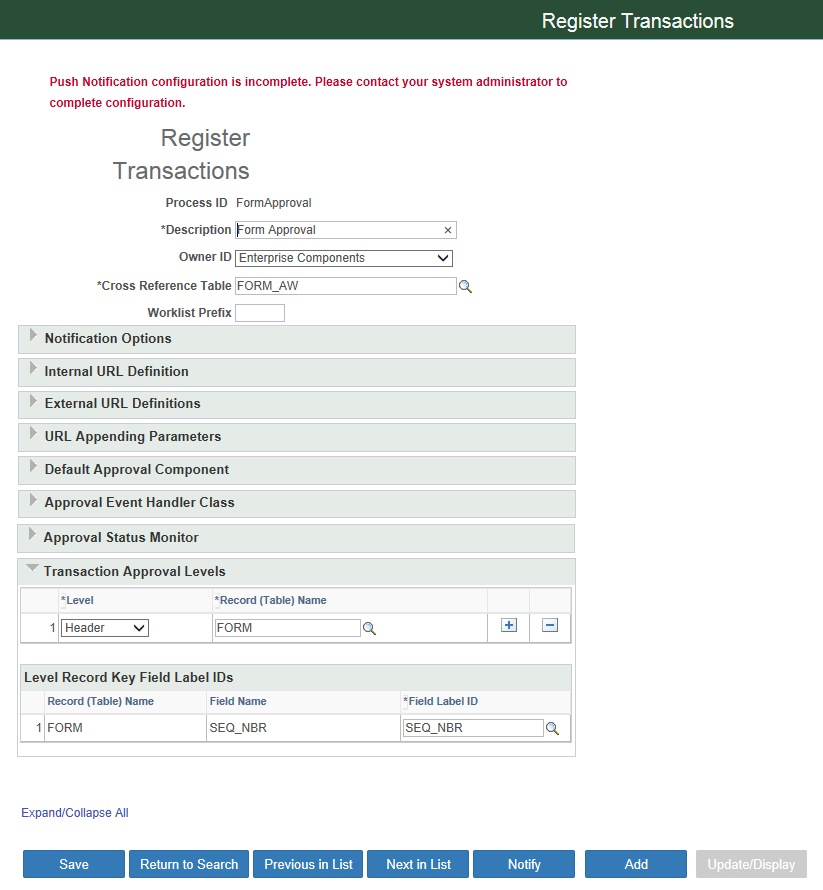 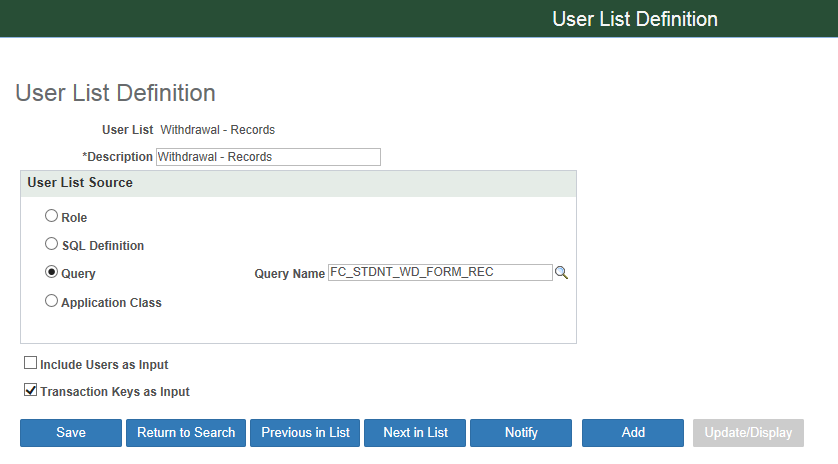 Canada Alliance   5-7 November 2017
Designing the new Withdrawal Form
Using the new CS Forms Design
Canada Alliance   5-7 November 2017
design the form (overview)
Layout 
Form Fields
Establishing Prompt Records
Layout Section Space
Attachments
Publishing Forms and Establishing Approval Process
Registration of Record and Component
Canada Alliance   5-7 November 2017
design the form  (Layout Objective)
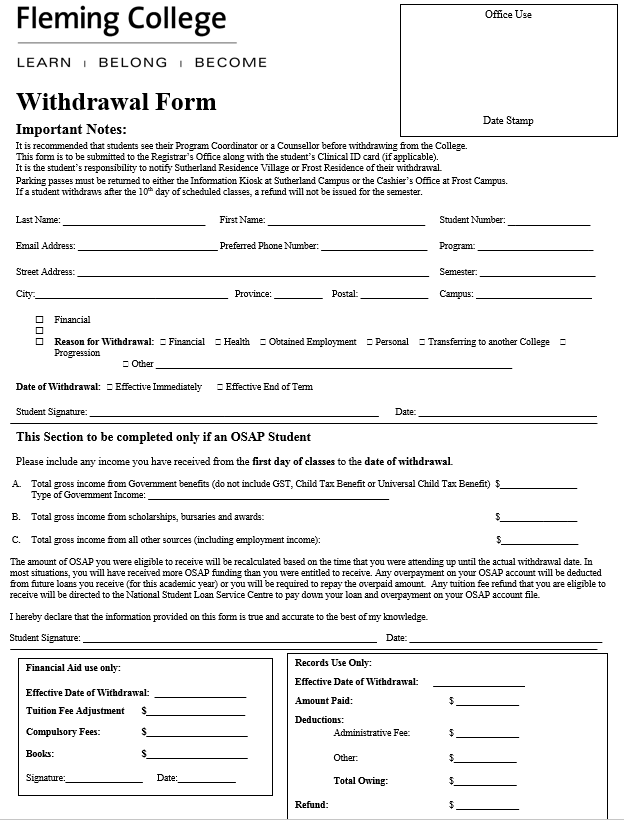 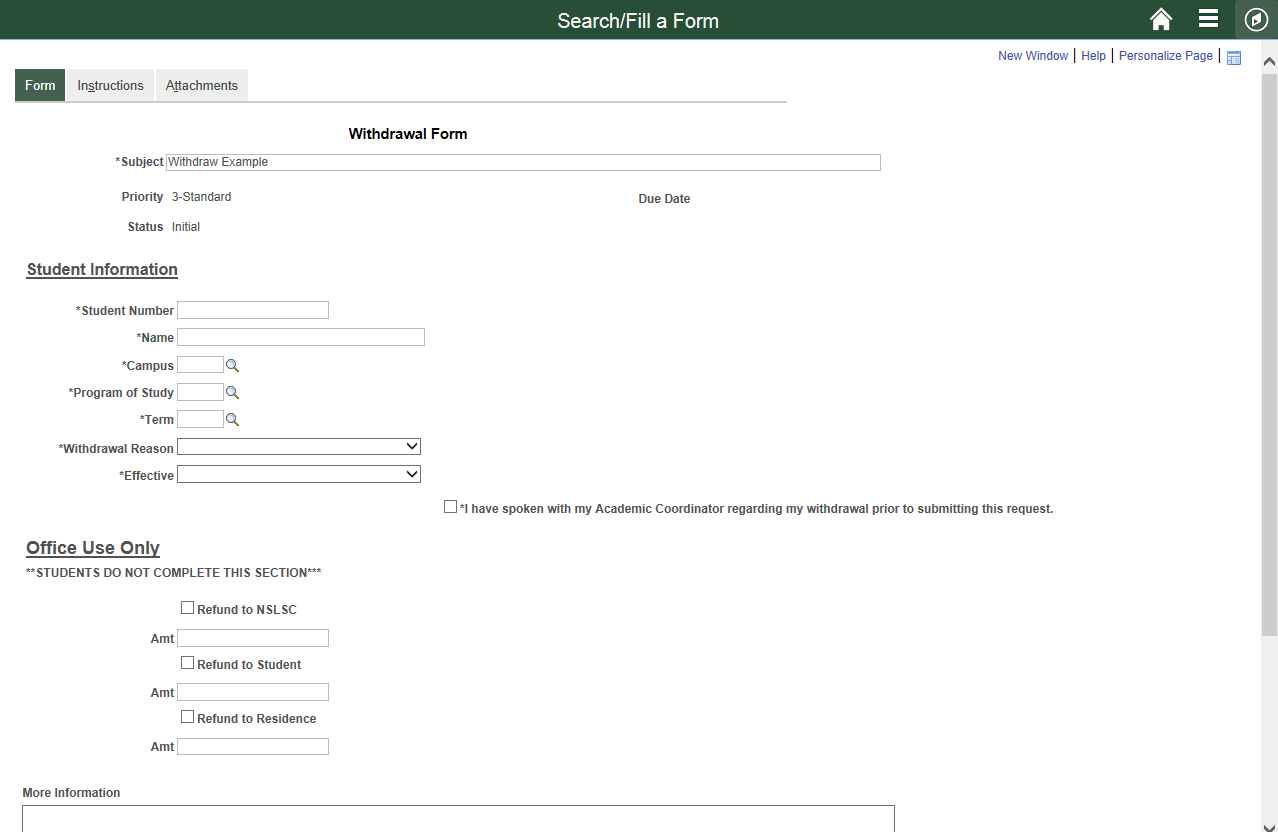 Canada Alliance   5-7 November 2017
design the form (General Content)
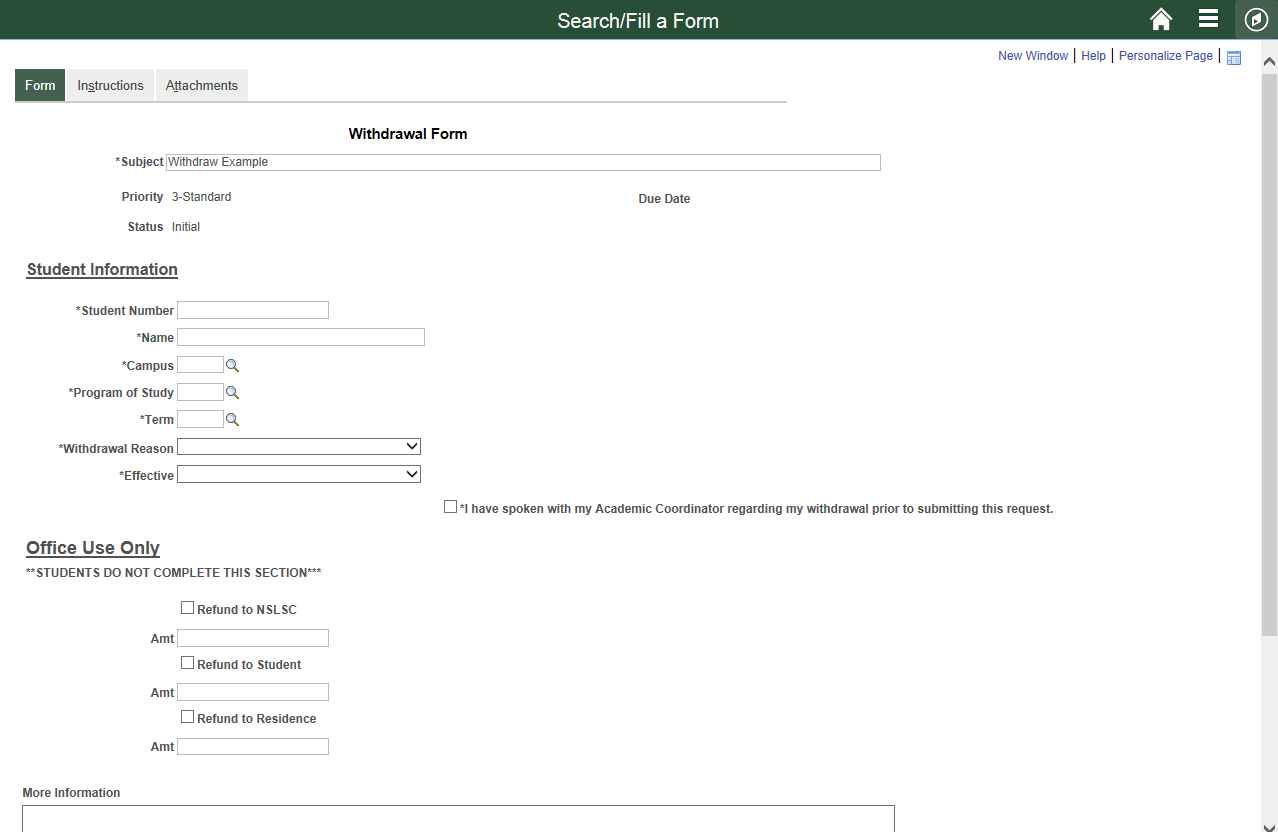 Canada Alliance   5-7 November 2017
design the form (Basic information – label definition)Navigation:  Enterprise Components > Forms > Design A Form
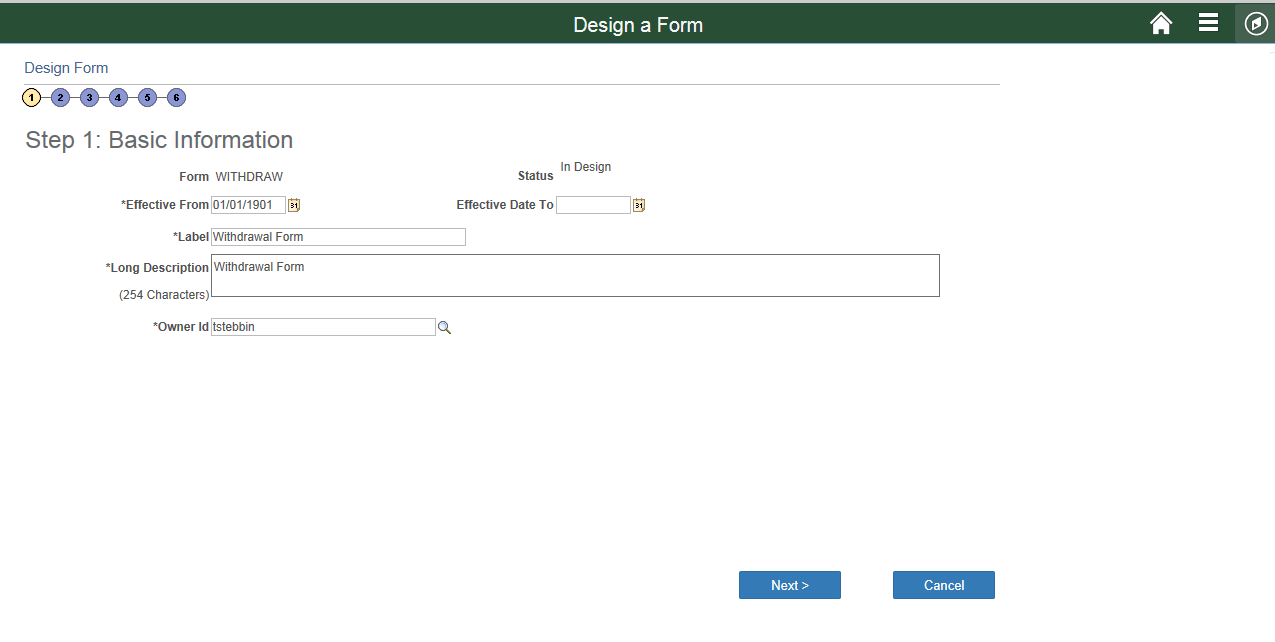 Canada Alliance   5-7 November 2017
design the form (form Instructions)Navigation:  Enterprise Components > Forms > Design A Form
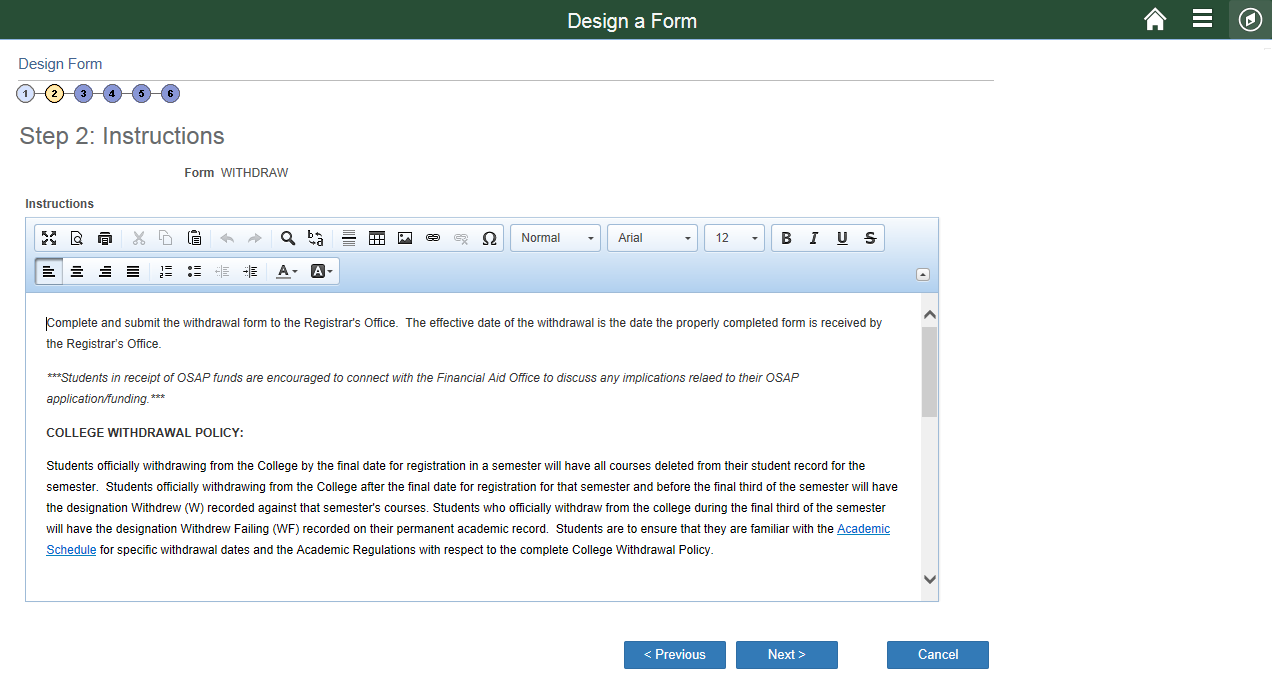 Canada Alliance   5-7 November 2017
design the form  (layout Basics)Navigation:  Enterprise Components > Forms > Design A Form
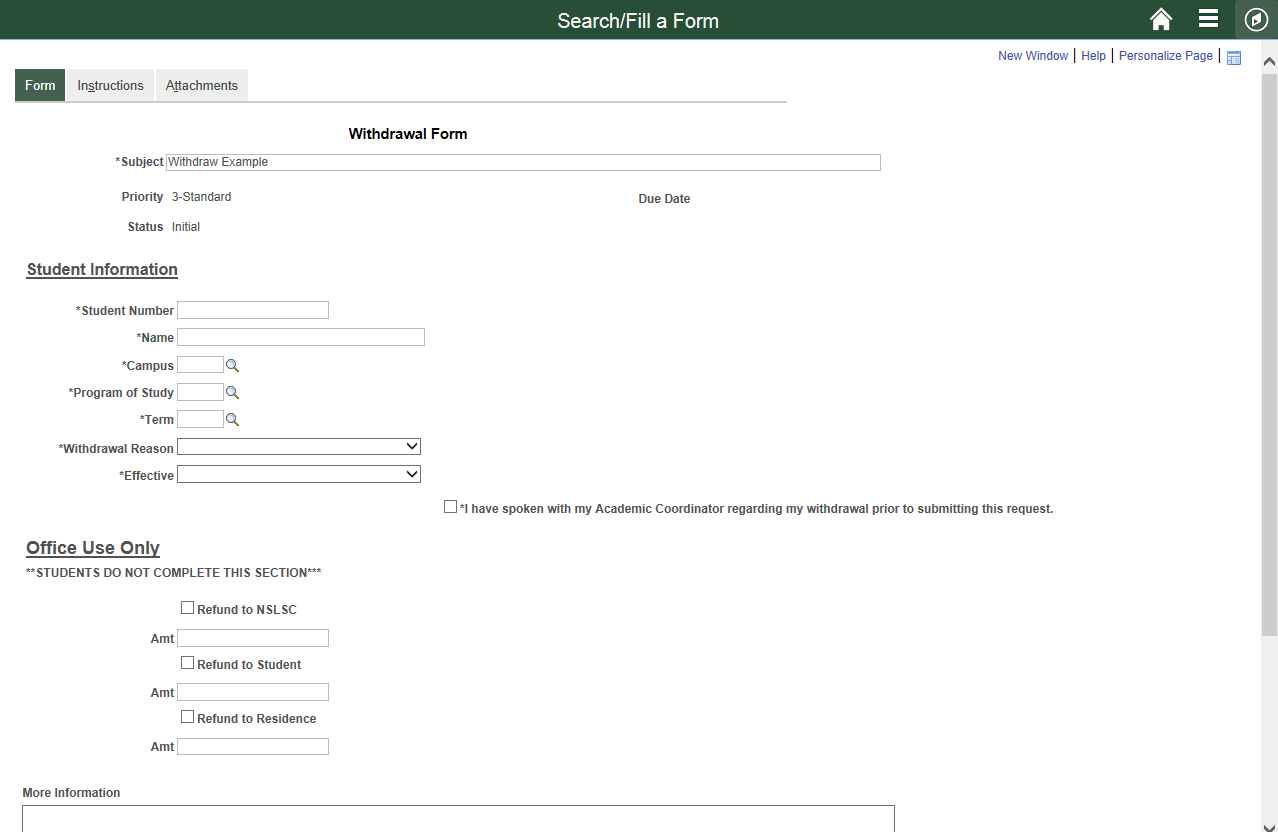 Default fields on all forms:
Subject (required field)
Priority
Due Date
Status
LEFT
RIGHT
TWO COLUMN LAYOUT
Canada Alliance   5-7 November 2017
design the form (Creating FORM FIELDS)Navigation:  Enterprise Components > Forms > Design A Form
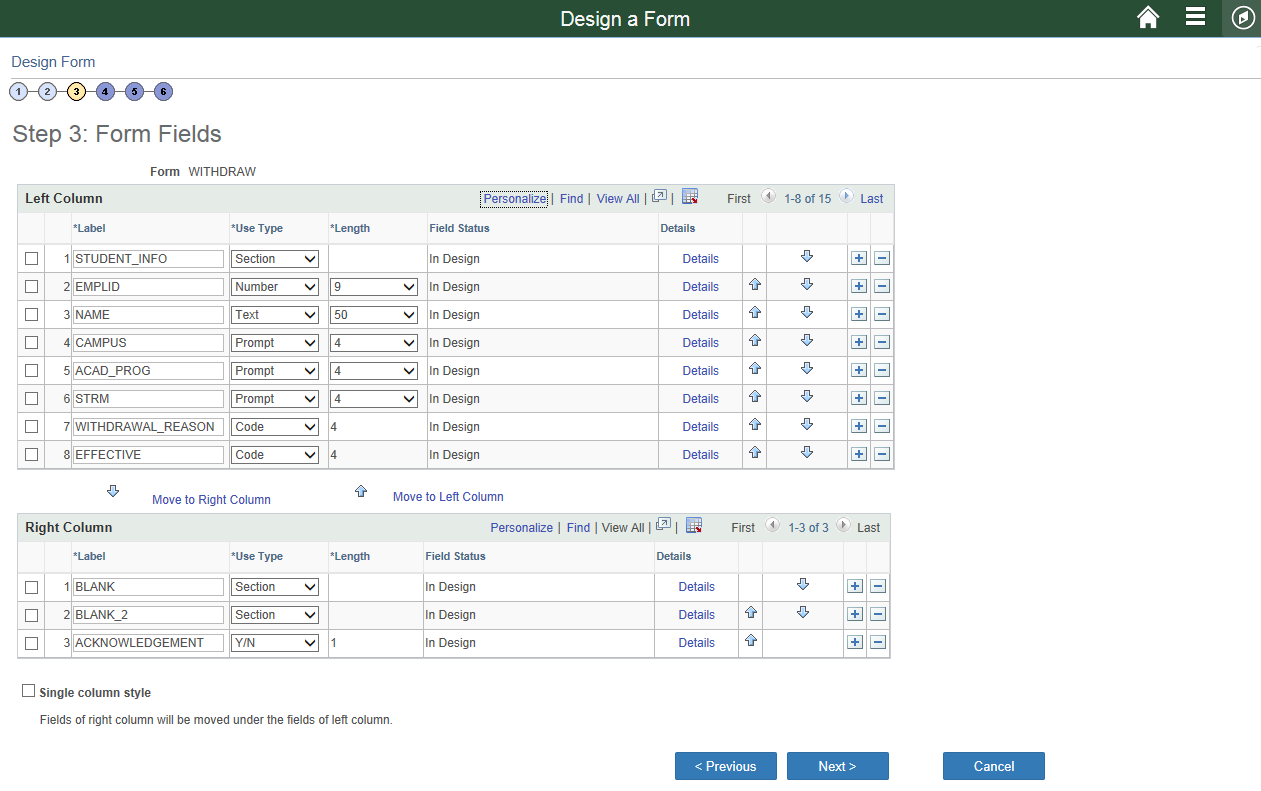 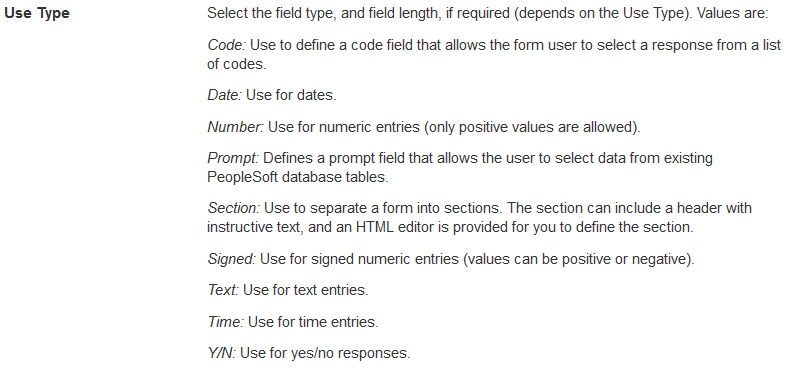 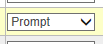 Canada Alliance   5-7 November 2017
design the form (Establish Prompt Record)Navigation:  Enterprise Components > Forms > Define prompt records
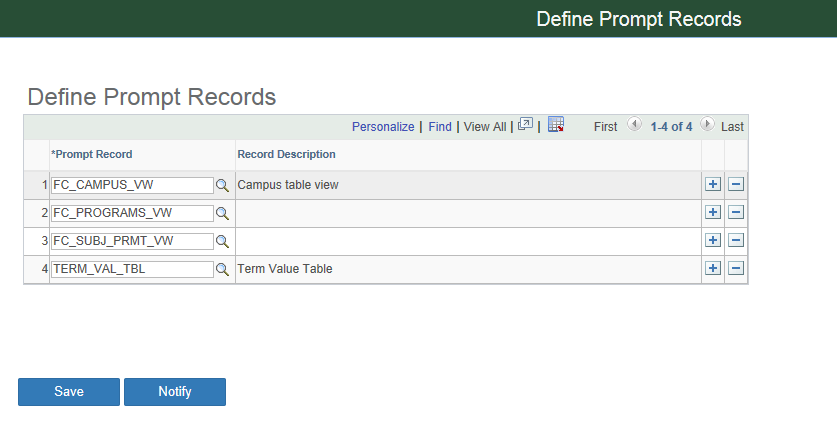 Canada Alliance   5-7 November 2017
design the form (Creating form fields)Navigation:  Enterprise Components > Forms > Design A Form
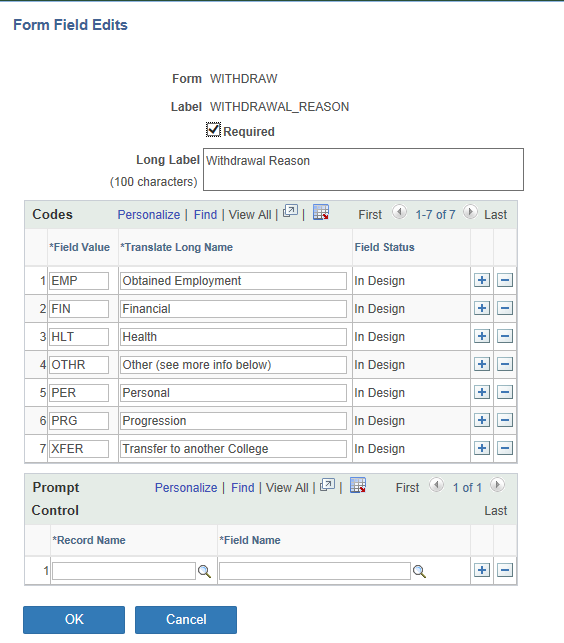 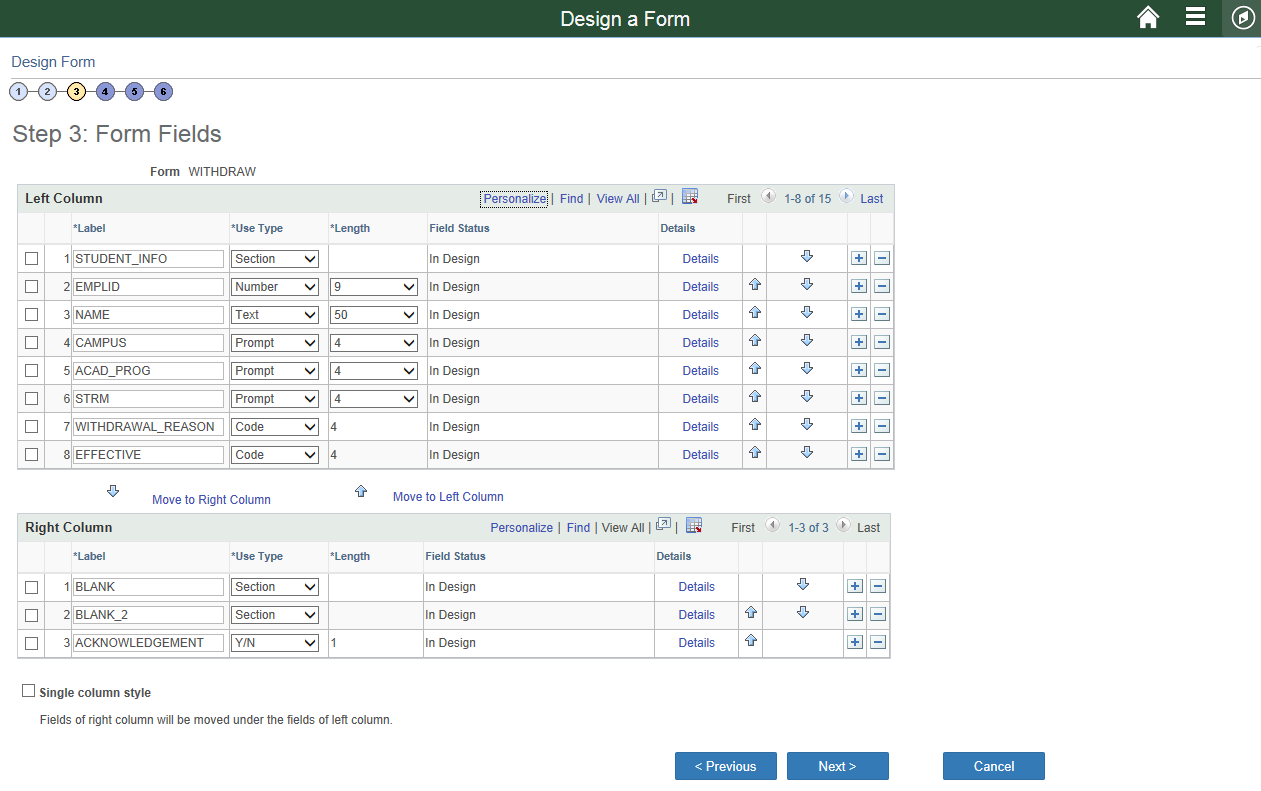 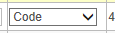 Canada Alliance   5-7 November 2017
design the form (creating section space)Navigation:  Enterprise Components > Forms > Design A Form
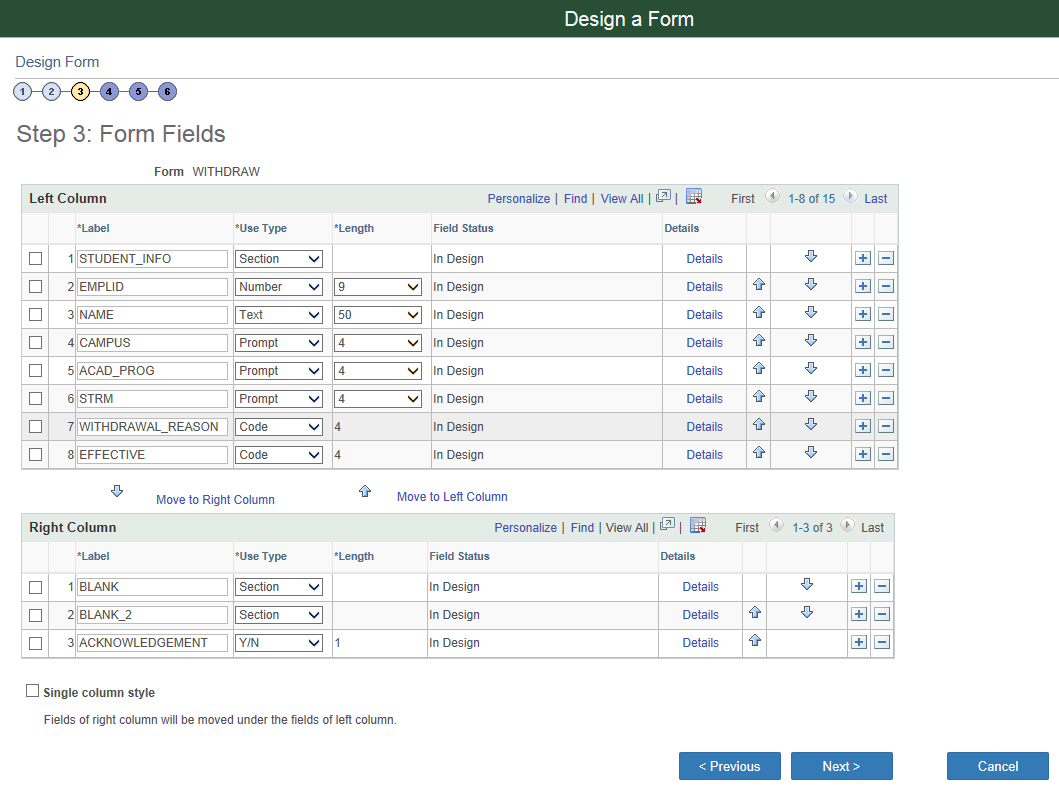 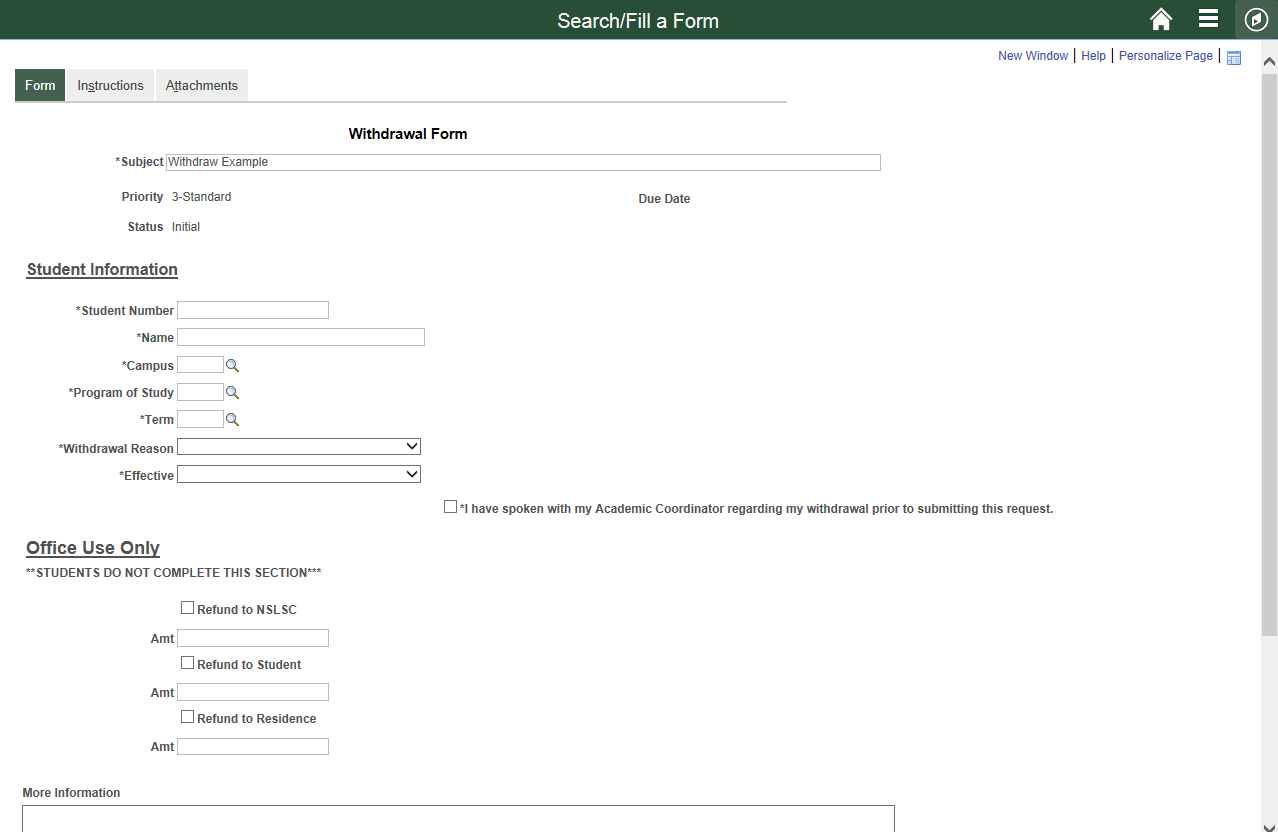 Canada Alliance   5-7 November 2017
design the form (Attachment templates)Navigation:  Enterprise Components > Forms > Design A Form
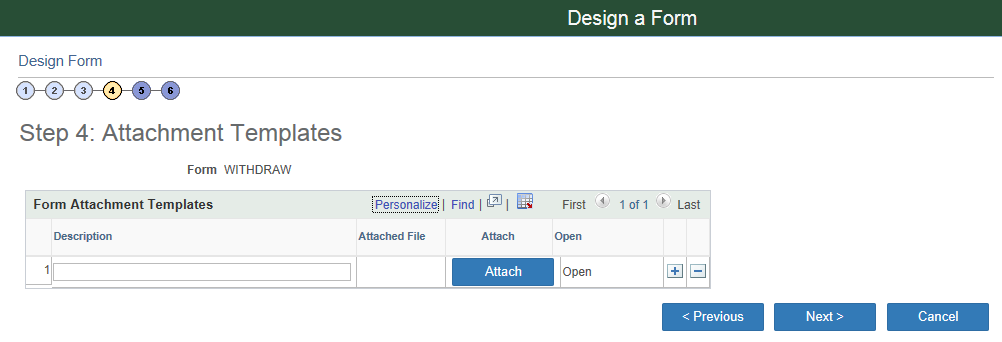 Canada Alliance   5-7 November 2017
design the form (publish to menu designation)Navigation:  Enterprise Components > Forms > Design A Form
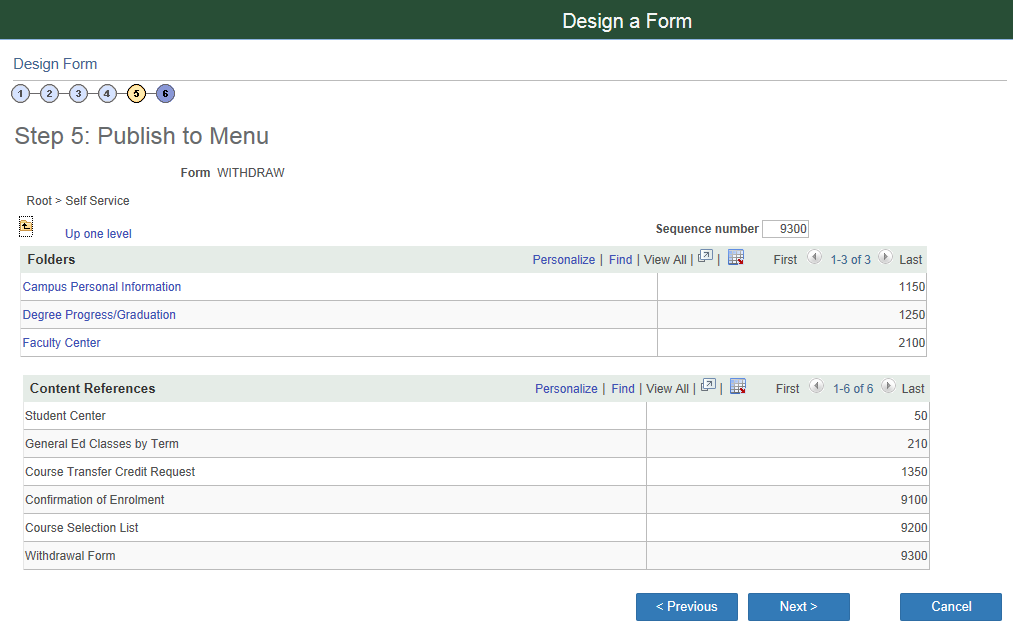 Canada Alliance   5-7 November 2017
design the form (Approval process)Navigation:  Enterprise Components > Forms > Design A Form
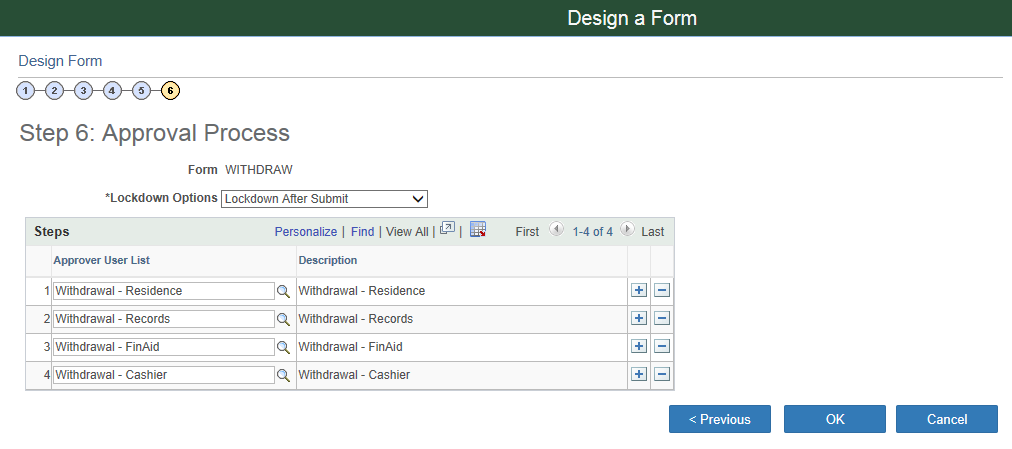 Lockdown Options
Do Not Lockdown
Lockdown After Approval
Lockdown After Submit
Canada Alliance   5-7 November 2017
design the form (PUBLISH the form)Navigation:  Enterprise Components > Forms > Design A Form
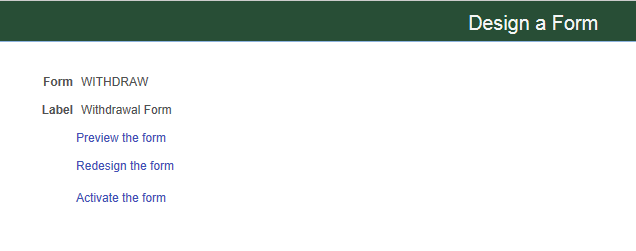 Canada Alliance   5-7 November 2017
design the form (Register Component)Navigation:  Enterprise Components > supplemental data > register component
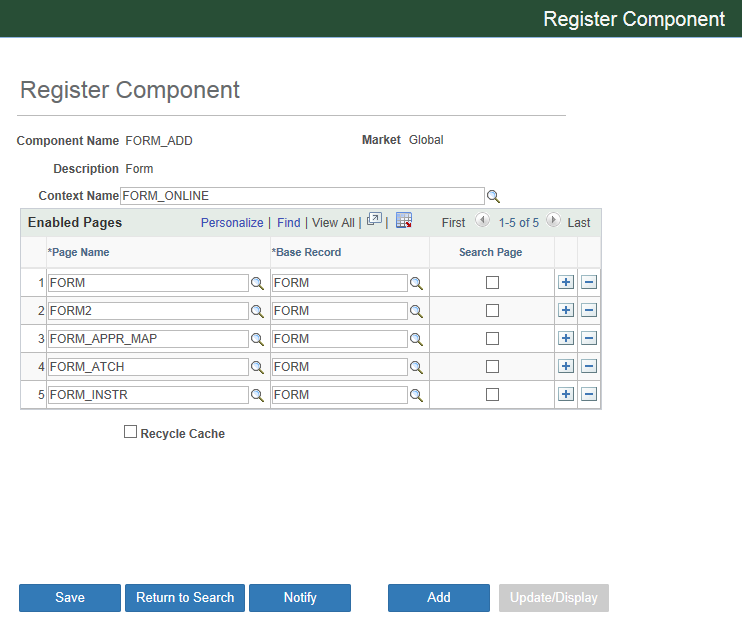 FORM_ADD 
Enables all pages associated with the FORM_ADD component to be accessible
Canada Alliance   5-7 November 2017
design the form (Register record)Navigation:  Enterprise Components > supplemental data > register record
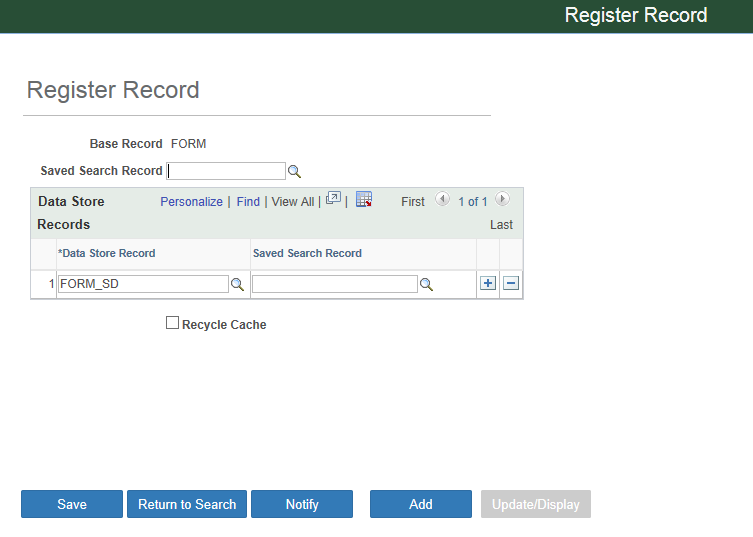 Data Store Record (FORM_SD - Form Supplemental Data)
Registers record for data to be written to from the Form
Canada Alliance   5-7 November 2017
design the form (define record)Navigation:  Enterprise Components > supplemental data > DEFINE record
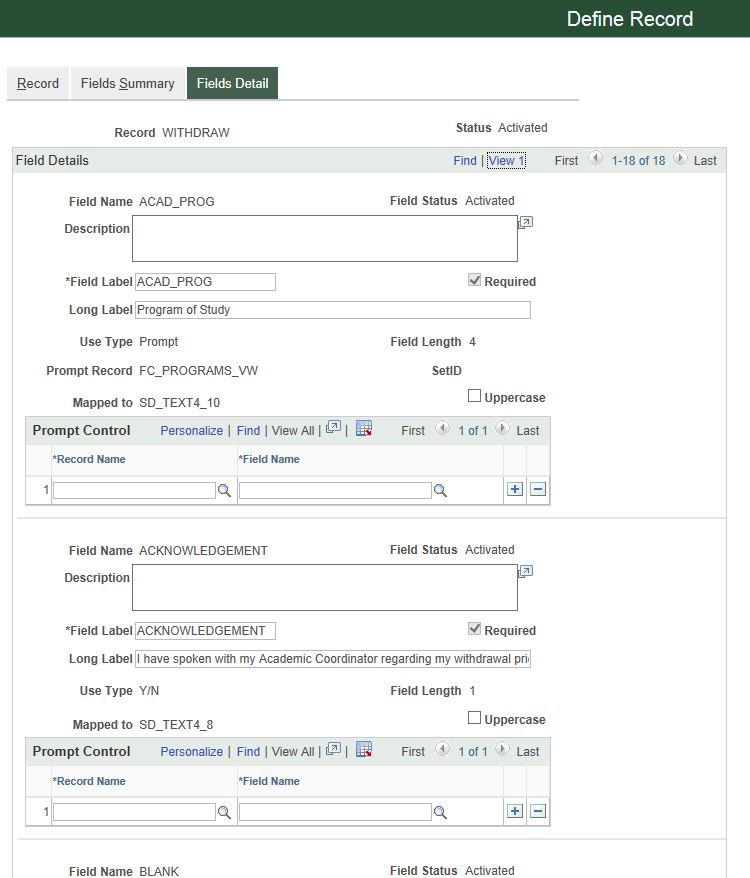 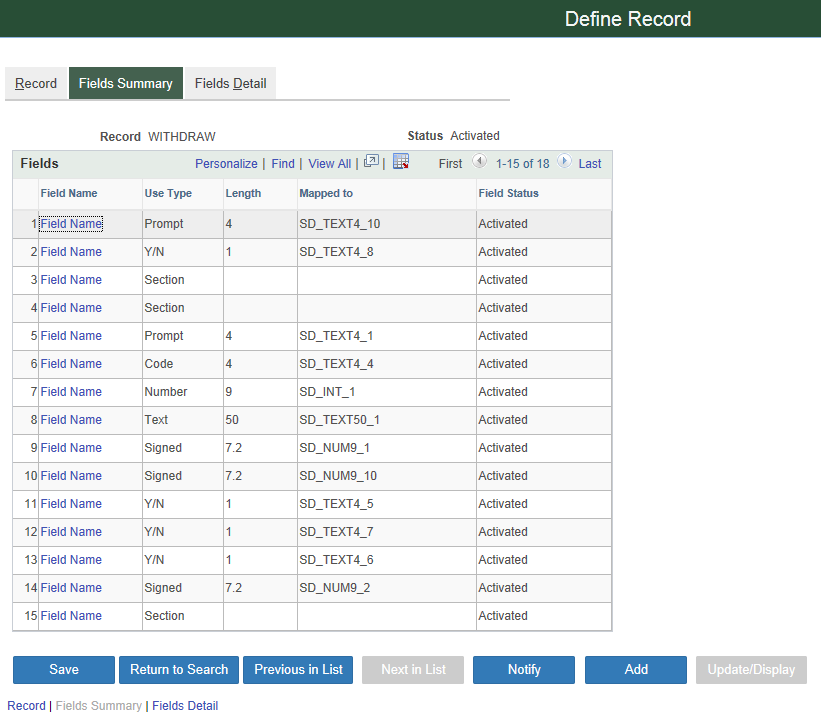 Fields on FORM_SD
Canada Alliance   5-7 November 2017
Securing and Deploying Forms and Approvals
Security
Canada Alliance   5-7 November 2017
Security
Canada Alliance   5-7 November 2017
Structure and Content design the Review and secure the structure and content item created as part of the design stage of the form. (publish to menu designation as show above)
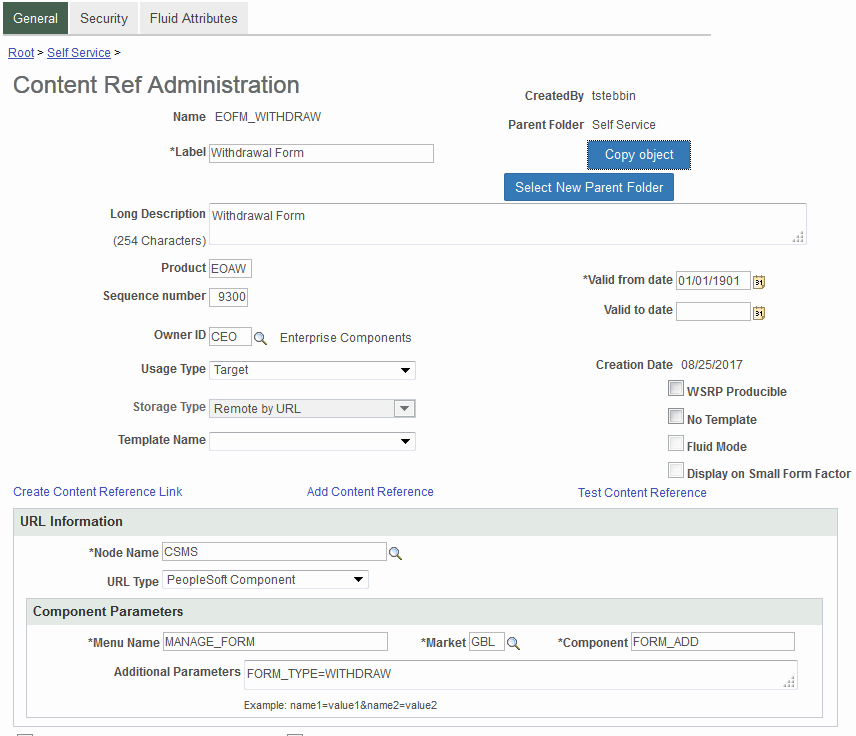 Canada Alliance   5-7 November 2017
Roles Delivered
FORM_USER: Users with this access have the ability to complete and submit forms.

FORM_DESIGNER: Same access as FORM_USER but also has access to the Form Design Wizard.  Form designers has update/display access to their forms only.

FORM_ADMIN:  Same access as FORM_DESIGNER but can access ALL forms regardless of ownership.
Canada Alliance   5-7 November 2017
Nightly jobs
At Fleming we remove and auto assign many roles to users via nightly SQL jobs that run automatically.  We use this to assign certain students to certain forms (again this secures the menu option but in each option they can see ALL forms)  Snippet below..
procedure PSROLEUSER_FORM_TRANS_CRED asbegin
delete from role_users_tbl z;
insert into role_users_tbl z(SELECT distinct (H.OPRID)FROM csprd.PS_ACAD_PROG@csprd A,  …/ Refresh hcprd. /
delete from csprd.psroleuser@csprd x where x.rolename = 'FC_FORM_TRANS_CRED';insert into csprd.PSROLEUSER@csprd(ROLEUSER, ROLENAME, DYNAMIC_SW)select oprid, 'FC_FORM_TRANS_CRED', 'N' from role_users_tbl z;
Canada Alliance   5-7 November 2017
Query Trees
The following are the records we added to our custom trees:
FORM
FORM_TYPE
FORM_APPR_VW
FORM_LINE
FORM_SD
FORM_AW
FORM_DTL
FORM_DATA
FORM_TBL
Canada Alliance   5-7 November 2017
Forms demo
Canada Alliance   5-7 November 2017
Filling out a form as a user
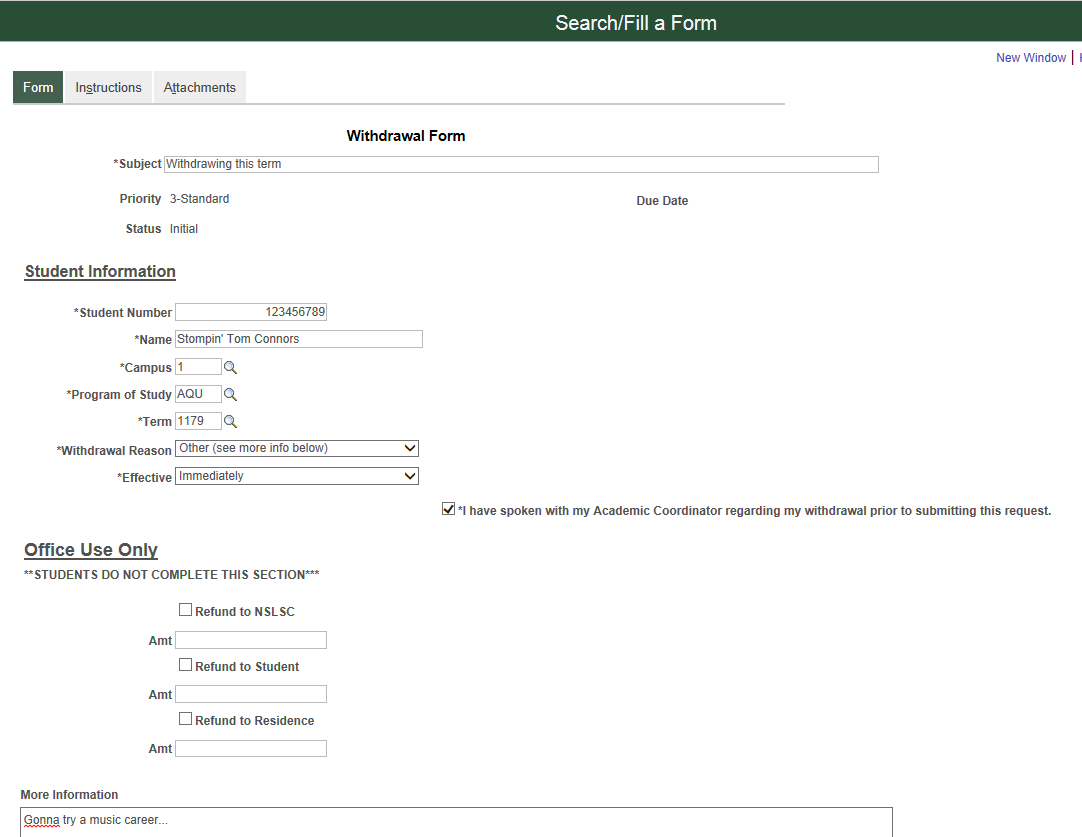 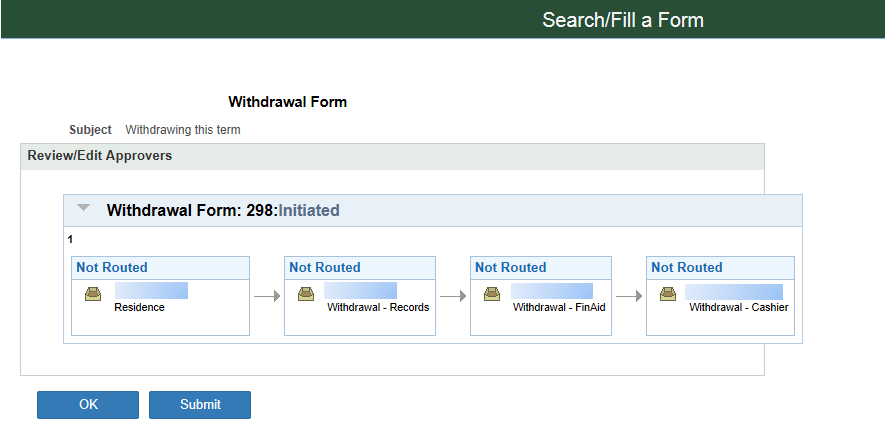 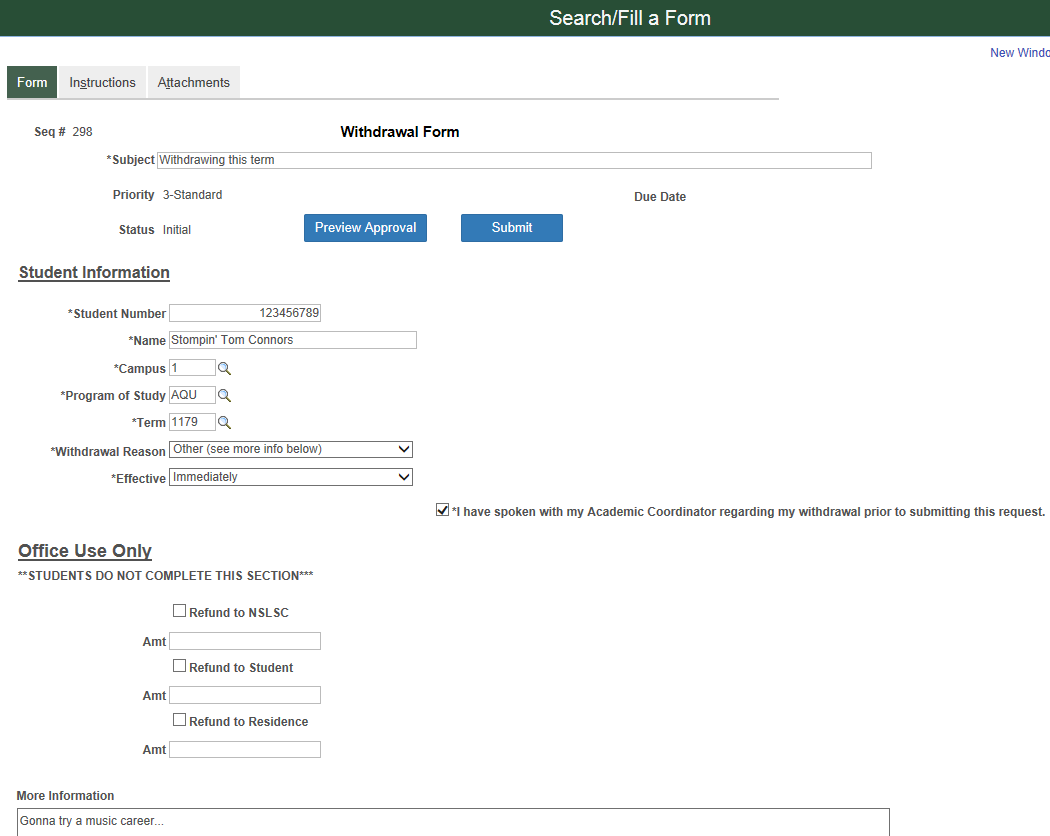 Canada Alliance   5-7 November 2017
Approver Notification email example
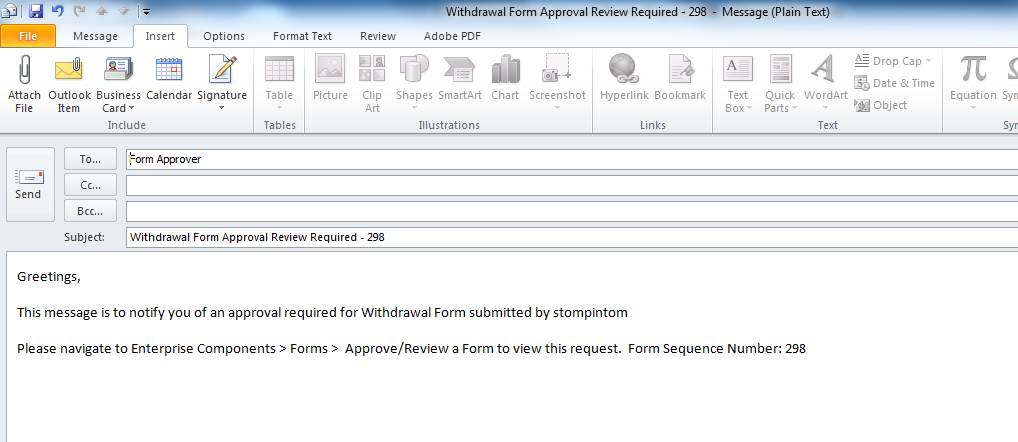 Canada Alliance   5-7 November 2017
Form Approver viewEnterprise Components > Forms >  Approve/Review a Form
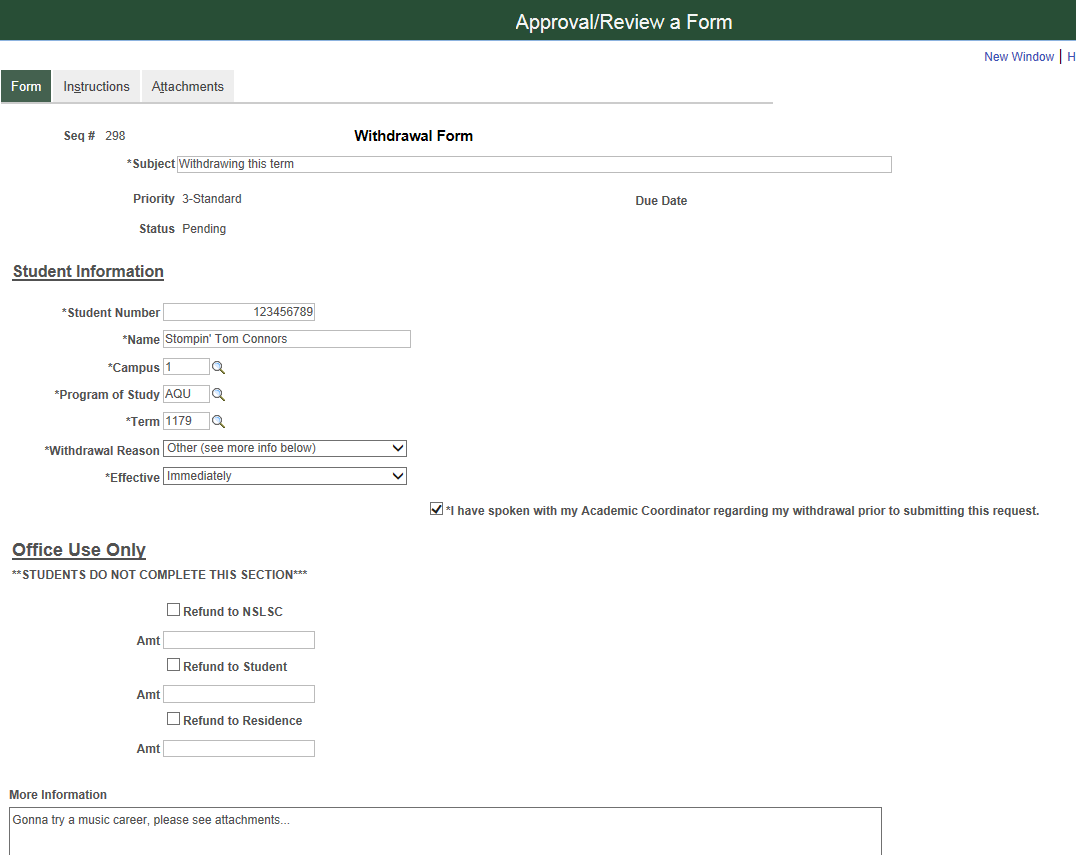 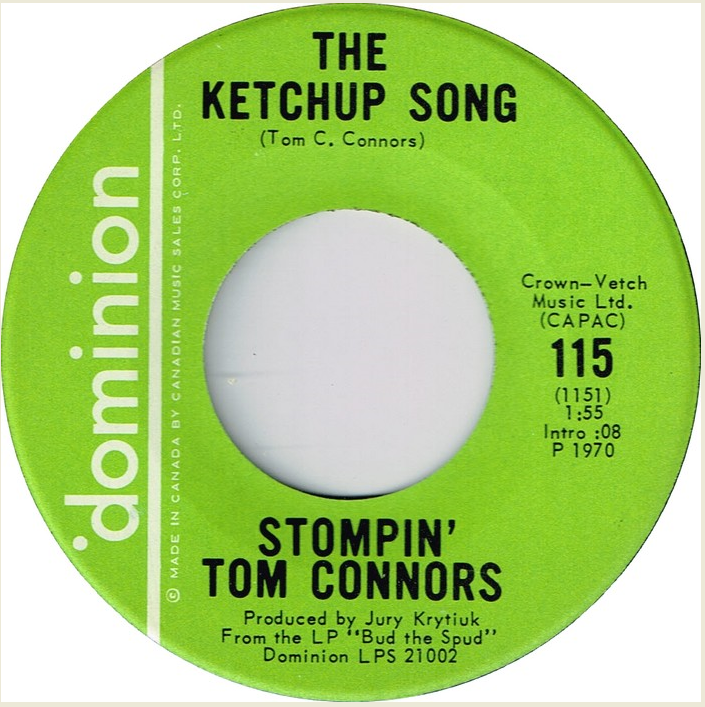 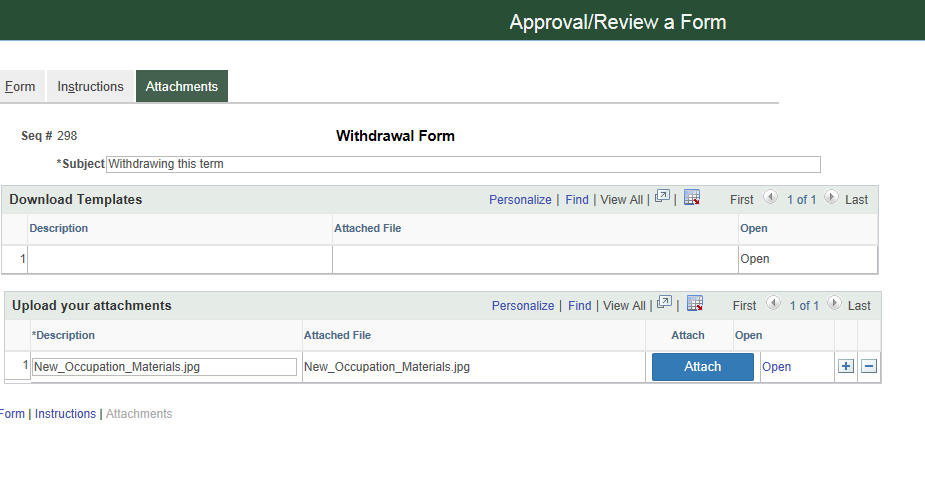 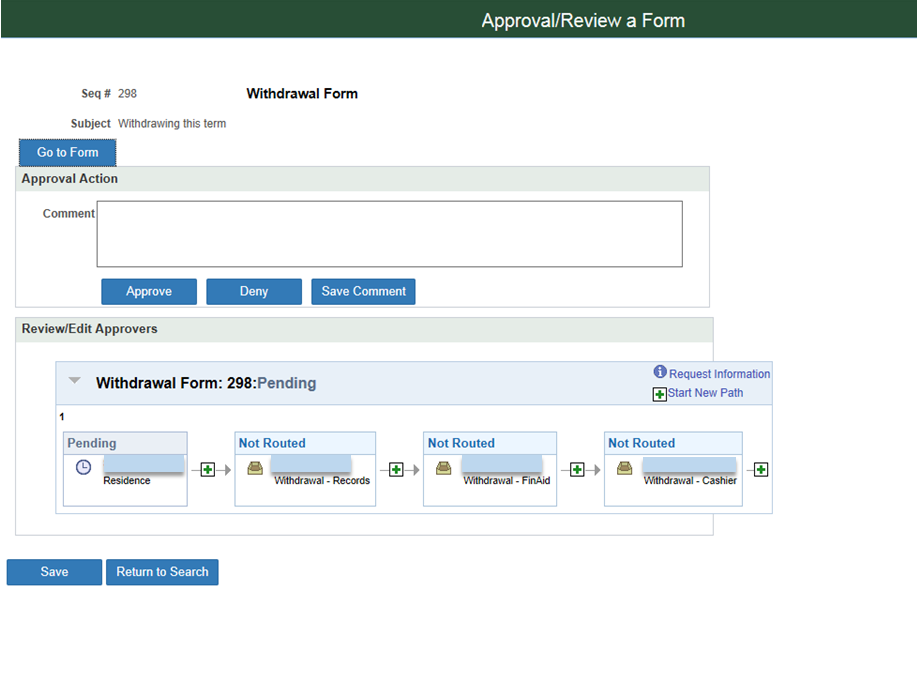 Canada Alliance   5-7 November 2017
Form Approver viewEnterprise Components > Forms >  Approve/Review a Form
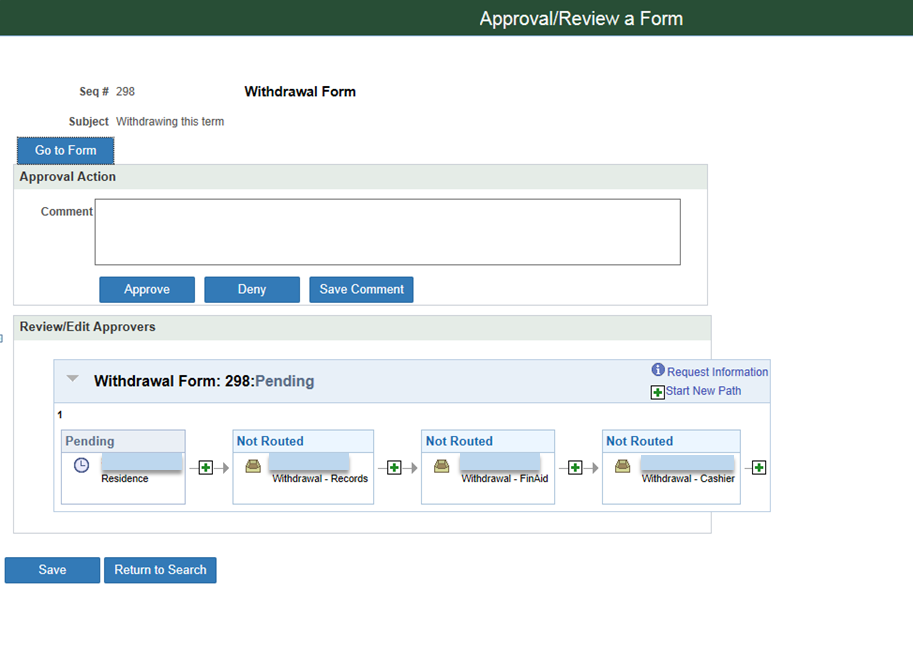 Canada Alliance   5-7 November 2017
FORM Approval Notification email example
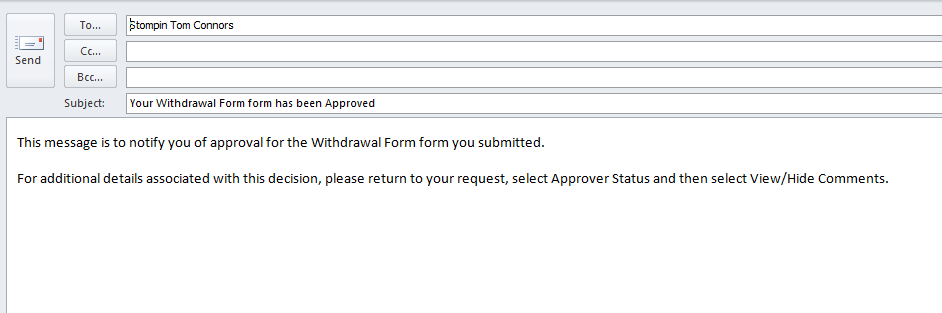 Canada Alliance   5-7 November 2017
Lessons Learned
Generic Template vs Component Template, Bugs, URL Maintenance
Canada Alliance   5-7 November 2017
BUG “The Component FORM_ADD has not been registered to enable supplemental data” error and fix…
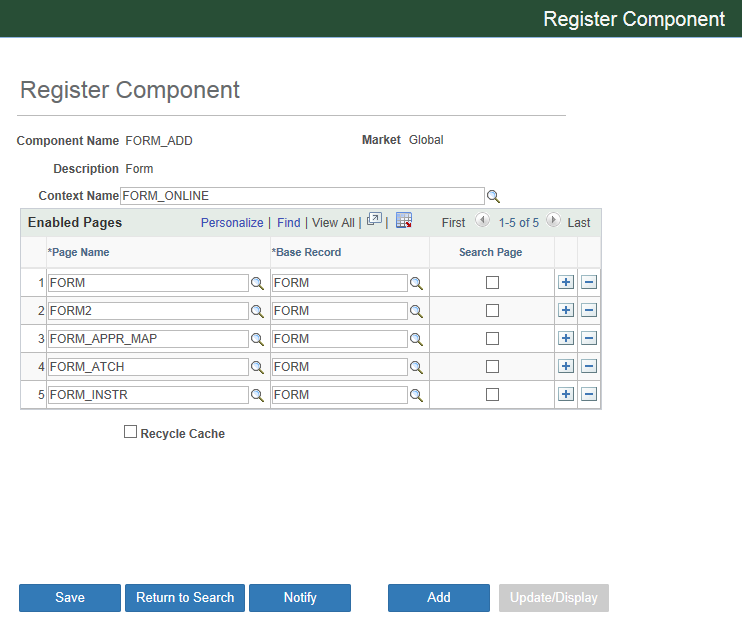 Doc ID 1554871.1 – Check to see if the row is missing in your environment. 

SELECT BASE_RECNAME, RECNAME, RECNAME_SAVED_SRCHFROM PS_FS_SD_STORE 

Access the "FORM" registration by Unhide the SUPPLEMENTAL DATA subfolder located in Enterprise Component Folder from portal navigation.
Then Register the "FORM“ record and Register the "FORM" Component.
OR
 Insert row in Record  PS_FS_SD_STORE
Below Values
Base_Recname: FormRecname: FORM_SD
Navigation:  Enterprise Components > Supplemental Data > Register Component
Canada Alliance   5-7 November 2017
You can control by permission list who has access to the structure and content created BUT they can still search and fill out all forms.  Oracle SR 3-15972033541
Although we run nightly jobs to assign certain permission lists to the menu items (structure and content) for each new form the student can see ALL forms if they do a search.  This is okay when you have a few forms all for students but once you have many and student and staff forms in there it could get confusing.  Users could fill out forms they shouldn’t.
Canada Alliance   5-7 November 2017
Unable to use "Save Comments" button on Approval/Review a Form page – SR 3-15965640011
Users are unable to use the "Save Comments" button on the Approval/Review a Form page in CS9.2. Page FORM_APPR_ACTION Component FORM_APPROVAL Menu MANAGE_FORM If the user enters a comment and presses the approve or deny button the comment does save, however if the "Save Comment" is pressed nothing happens.
Canada Alliance   5-7 November 2017
We need to investigate modifying SQL Objects in Application Designer to put more unique variables into our communication.
Doc ID 1207703.1 - With Approval Framework, AWE, the Generic Template variables are populated using the SQL Object Identifier SQL Definition configured on the Transaction Configuration page, for specific Event that notification is sent for.   All of the fields needed for Generic Template variables, must be included in the SQL Definition's SELECT statement, which will pull those values into the Component Buffer, so the Template Variables can resolve to the respective values. For AWE this is how the variable values are passed to the Generic Templates.Please implement the following instruction steps1. Navigate to Enterprise Components, Approvals, Approvals, Transaction Configuration, open configuration for specific Transaction.2. Locate the specific Event that the Generic template is configured for, such as Route for Approval.3. Note the name of the SQL Object Identifier.4. Run Application Designer, open SQL Definition by that name.5. Insure that all the Variable fields used in Generic Template are present as Selected fields in the SELECT statement.6. Retest the behavior in that environment.7. Migrate the solution as appropriate to other environments.
Canada Alliance   5-7 November 2017
Concluding thoughts/Next Steps
Transfer Credit Form
Questions?
Canada Alliance   5-7 November 2017
SUMMARY
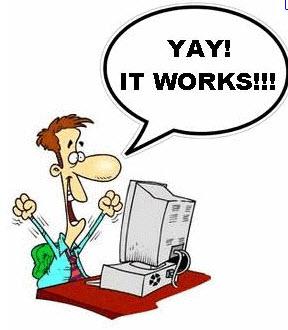 Withdrawal Form Available to Fleming College Students:  December 2017*
Canada Alliance   5-7 November 2017
Course Transfer Request Form
Introduced in August 2017
327 of 545 (60%) course to course transfer credit requests submitted by students in the Fall 2017 term were via the new Form
All students will be required to submit course transfer requests for the Winter 2018 term using the new Form
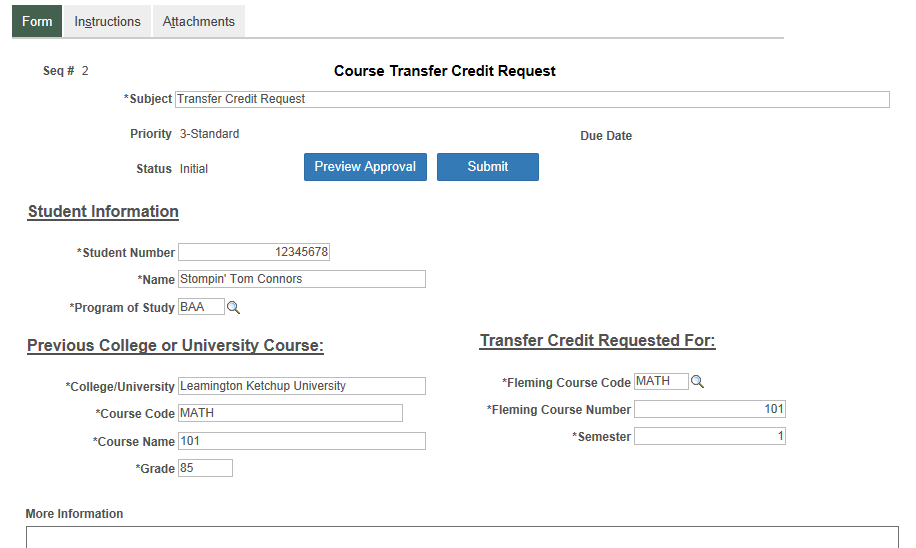 Canada Alliance   5-7 November 2017
Forms and approval
Looking ahead….

Fluid User Interface Research
Form to Component Interface Mapping
Internal Program Transfer Forms
Academic Probation Form
Staff-Based Forms (assuming resolution of Form security)
Refund processing
SQL Object Expansion for Form Approval Emails
Canada Alliance   5-7 November 2017
presenters
Ted Stebbins
Brenda McCue
Technical Systems Analyst Office of the Registrar
Sir Sandford Fleming College
ted.stebbins@flemingcollege.ca
Systems AnalystInformation and Technology Services
Sir Sandford Fleming College
brenda.mccue@flemingcollege.ca
all Alliance presentations will be available for download from the Conference Site
Canada Alliance   5-7 November 2017